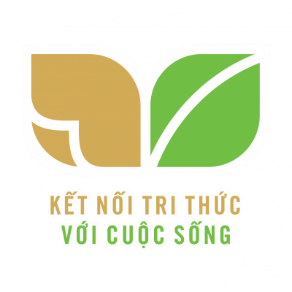 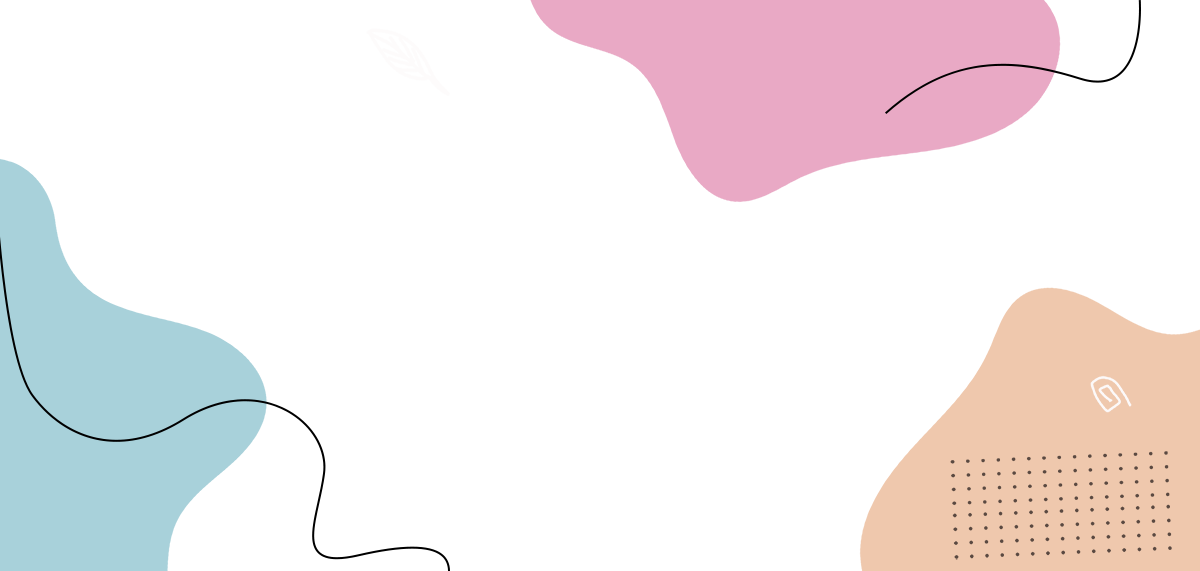 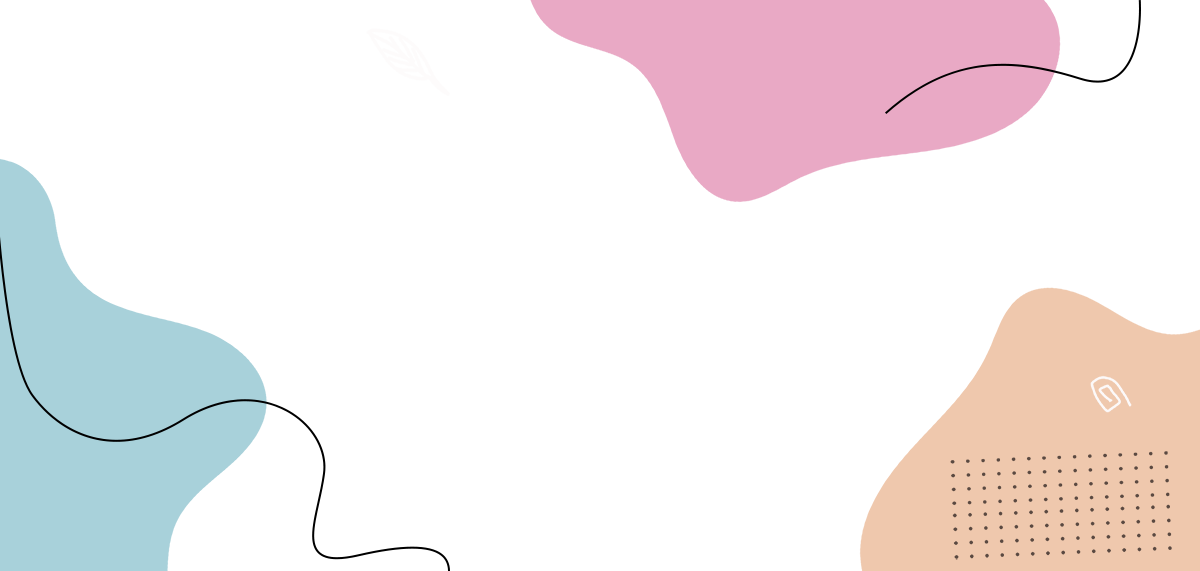 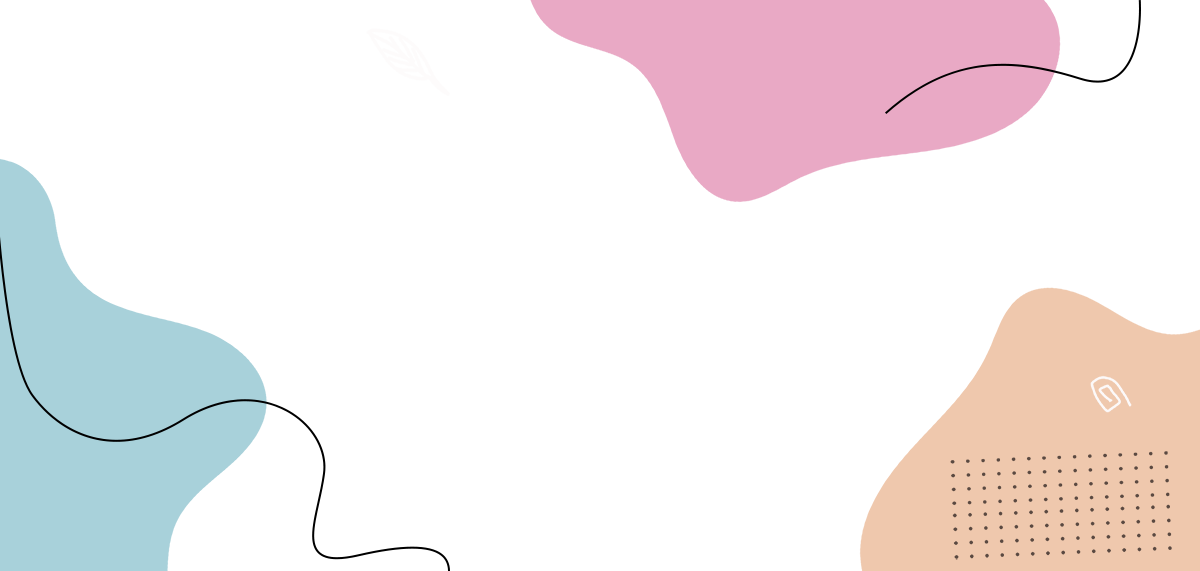 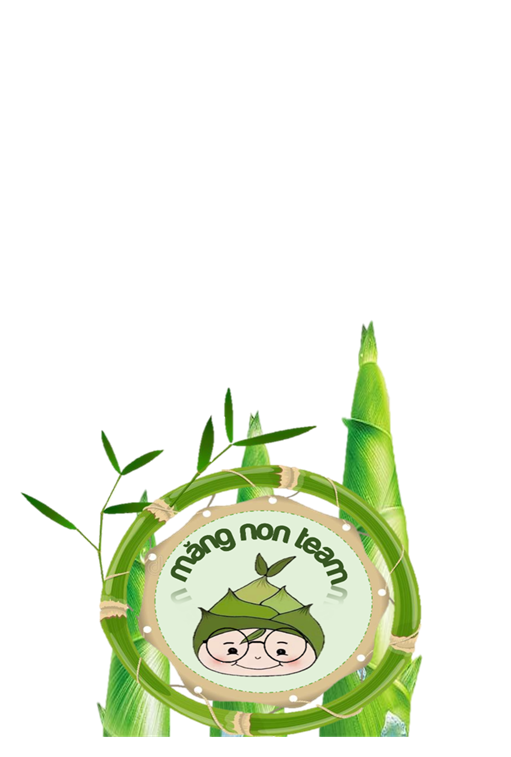 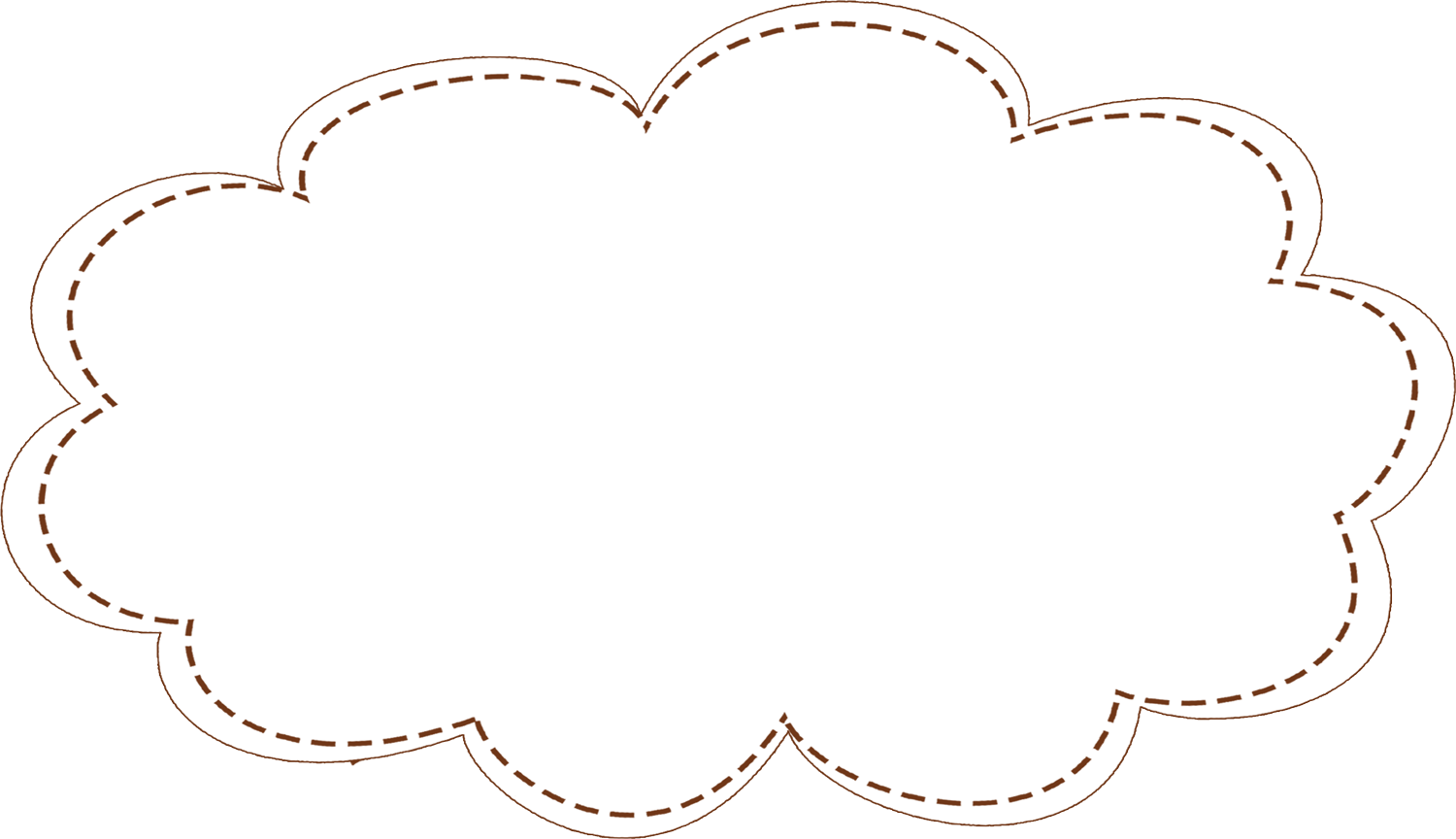 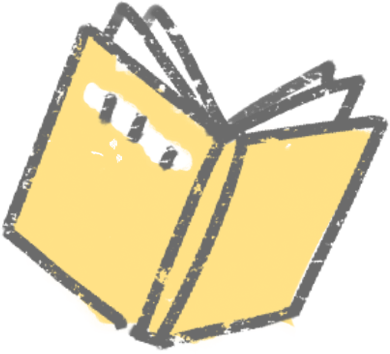 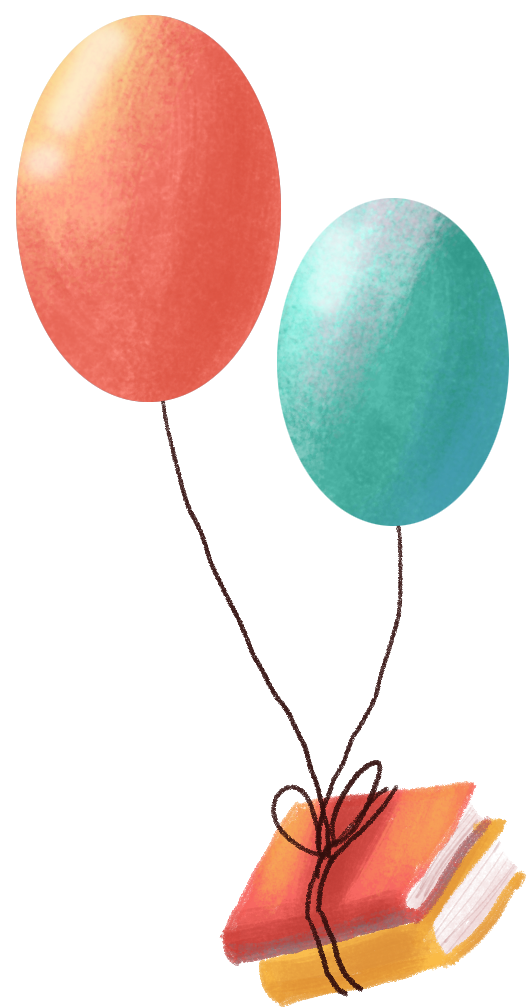 Bài 3:
V
ẾT
Chữ hoa
Bài 3:
Chữ hoa
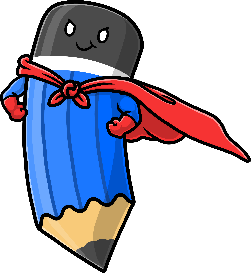 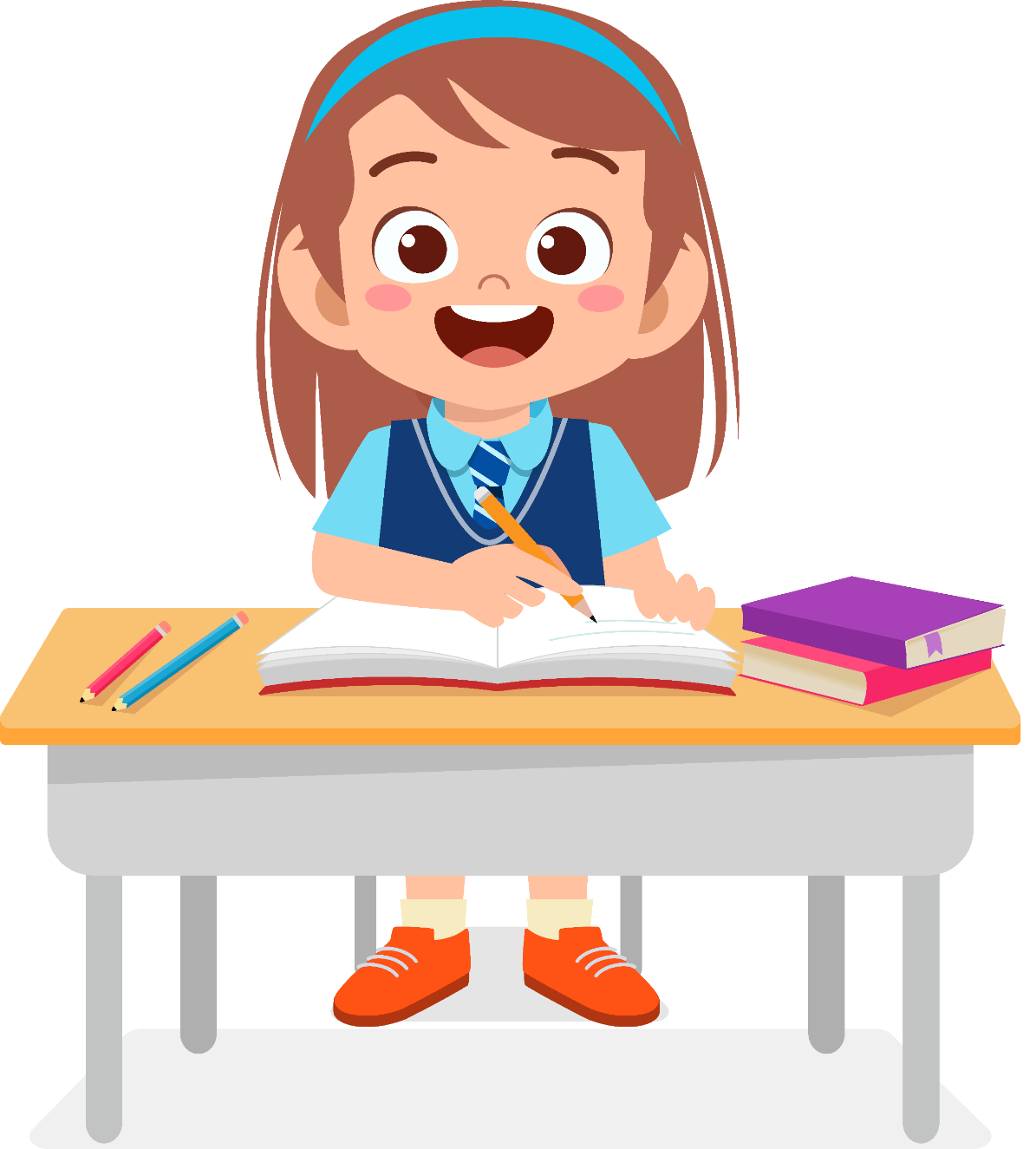 Ă, Â
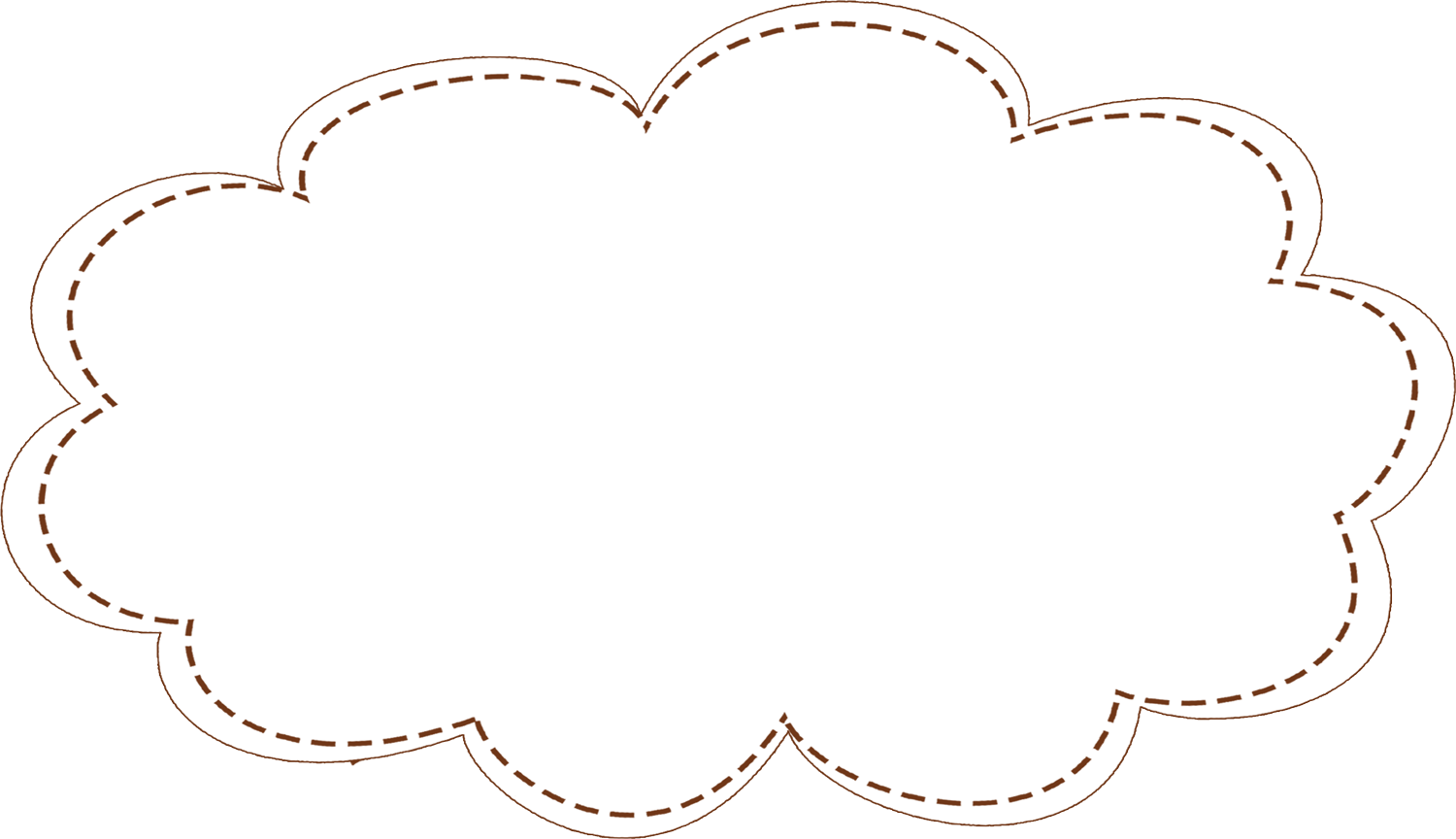 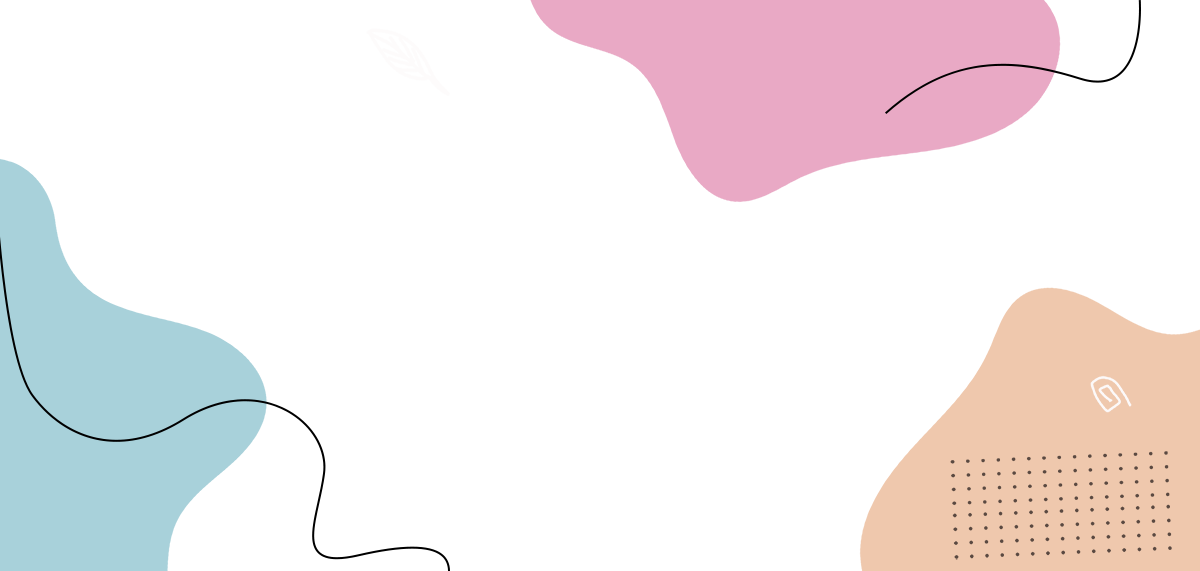 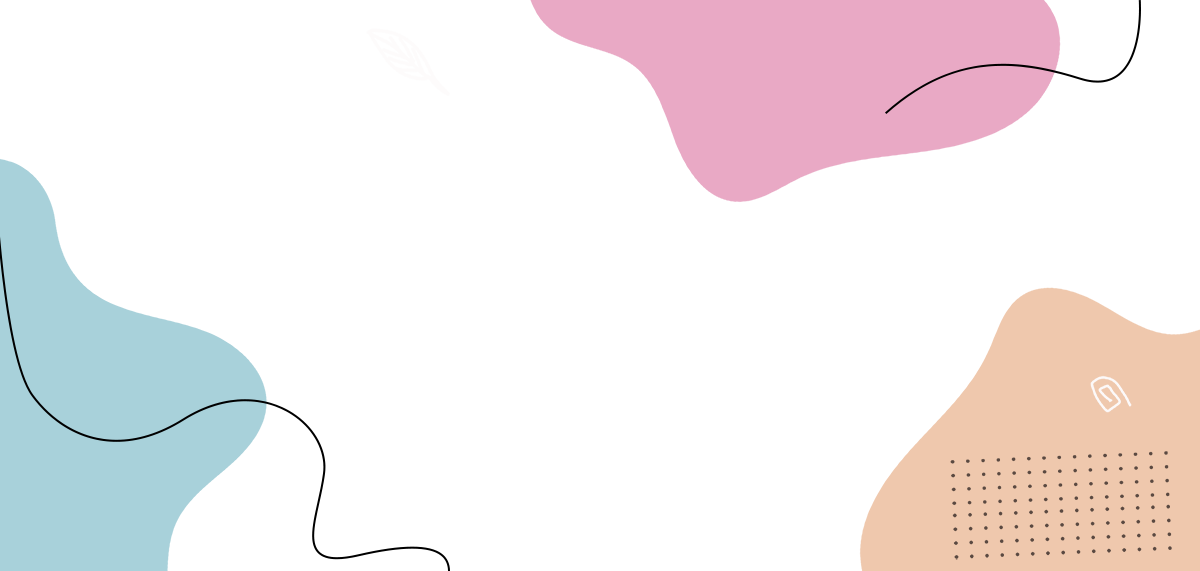 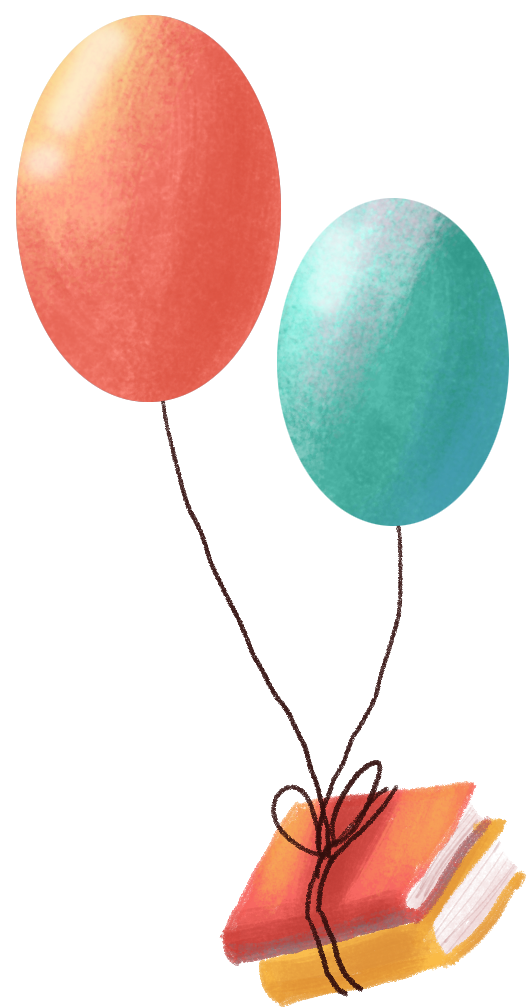 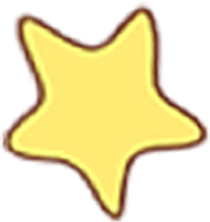 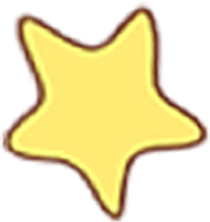 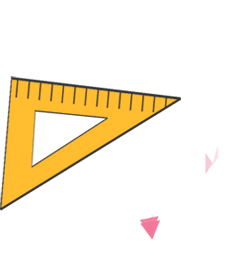 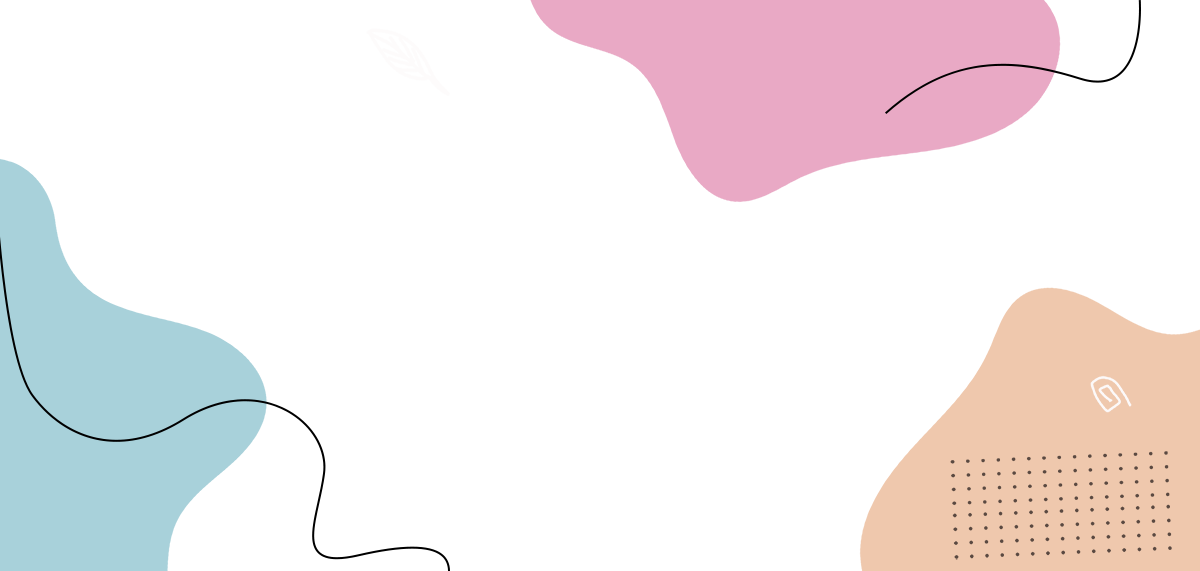 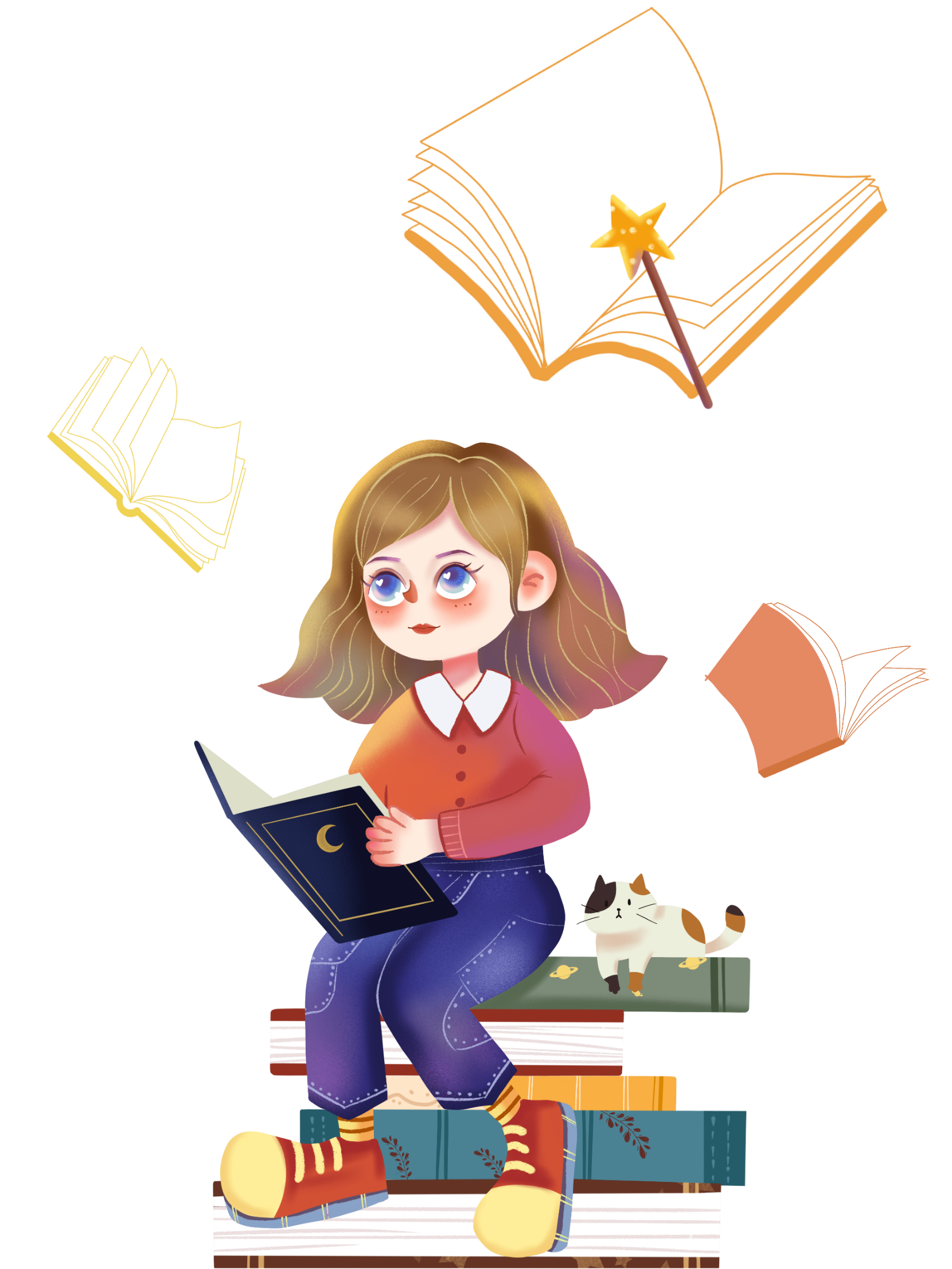 Yêu cầu cần đạt
Biết viết chữ hoa Ă, Â (chữ cỡ vừa và chữ cỡ nhỏ); viết câu ứng dụng Ăn quả nhớ kẻ trồng cây.
Hình thành và phát triển năng lực văn học
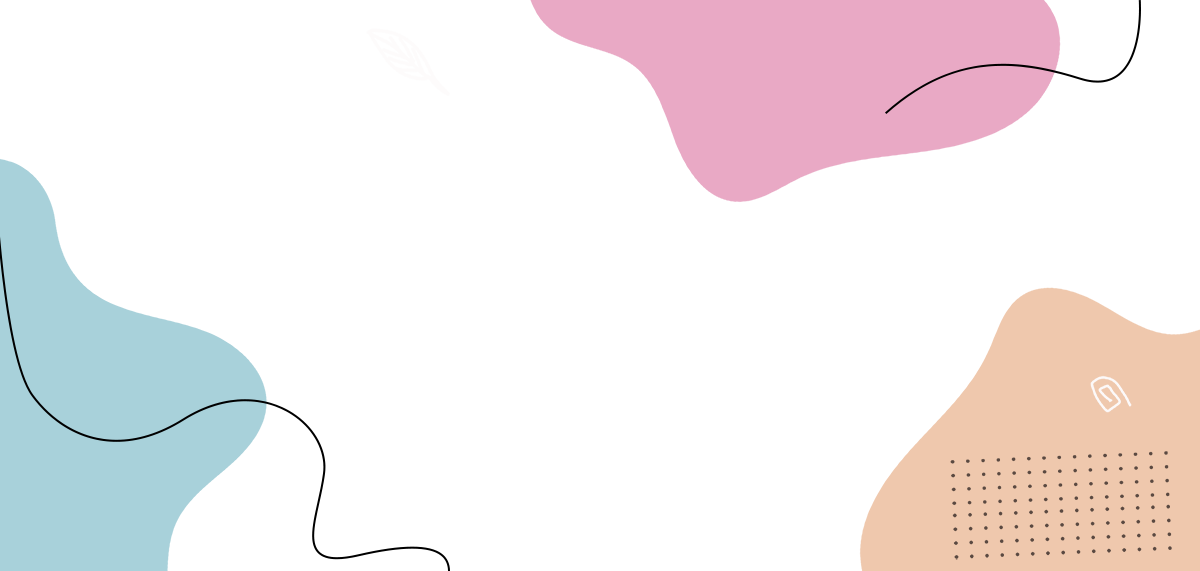 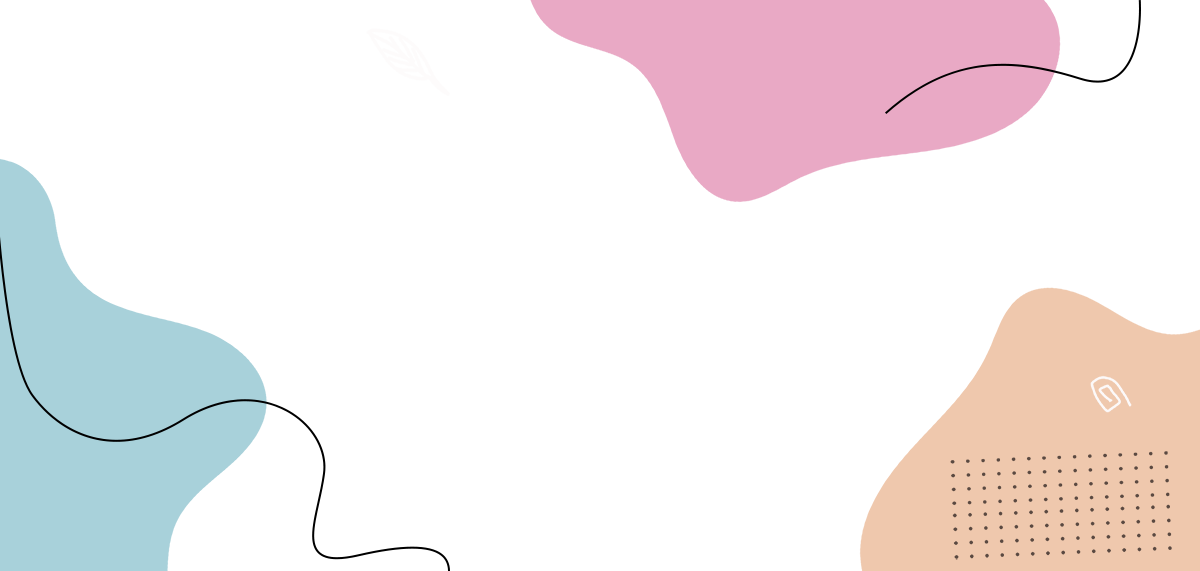 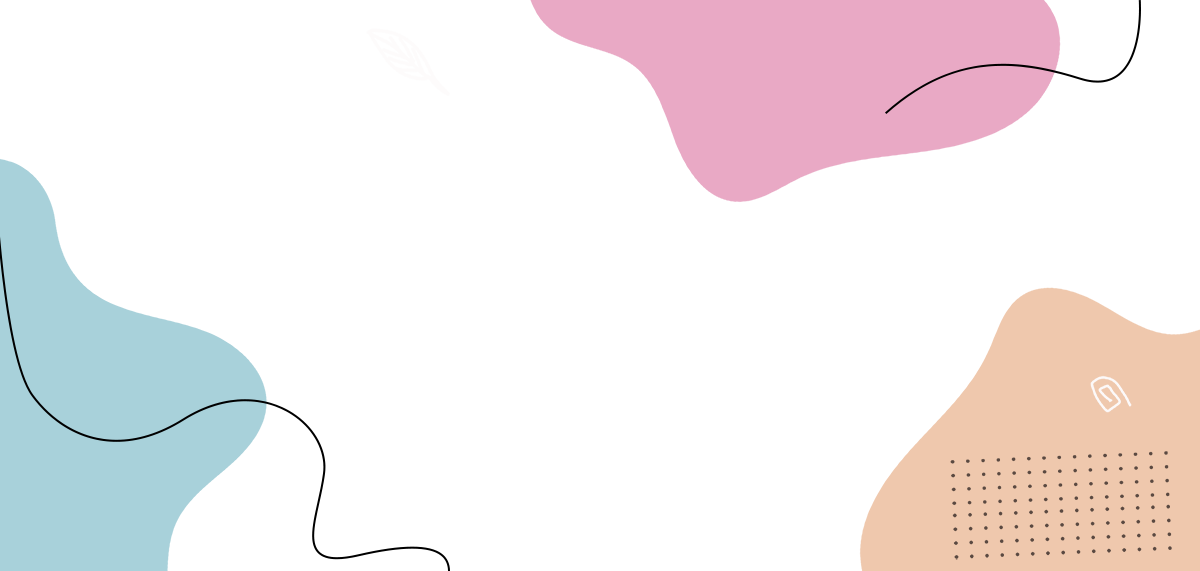 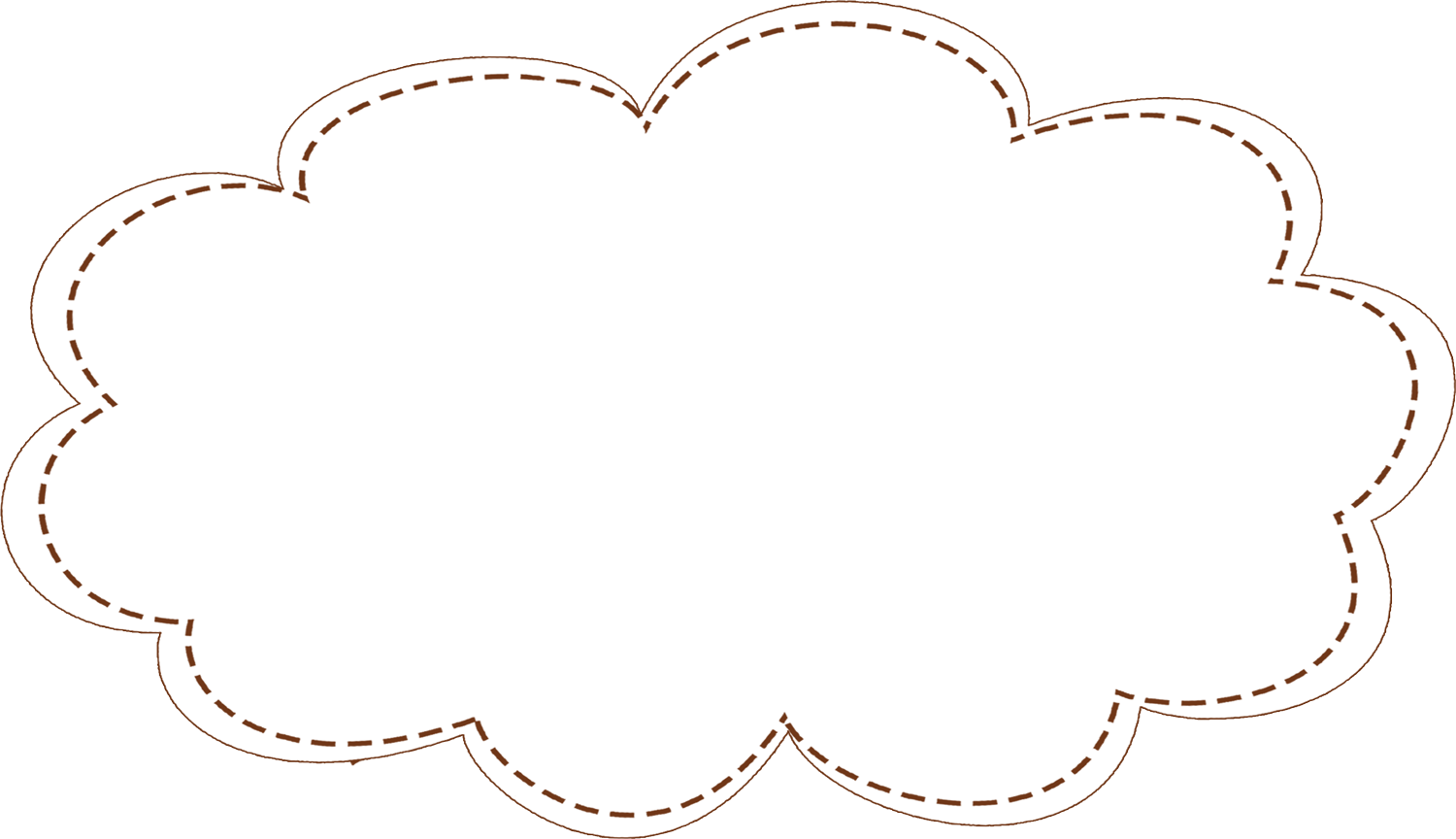 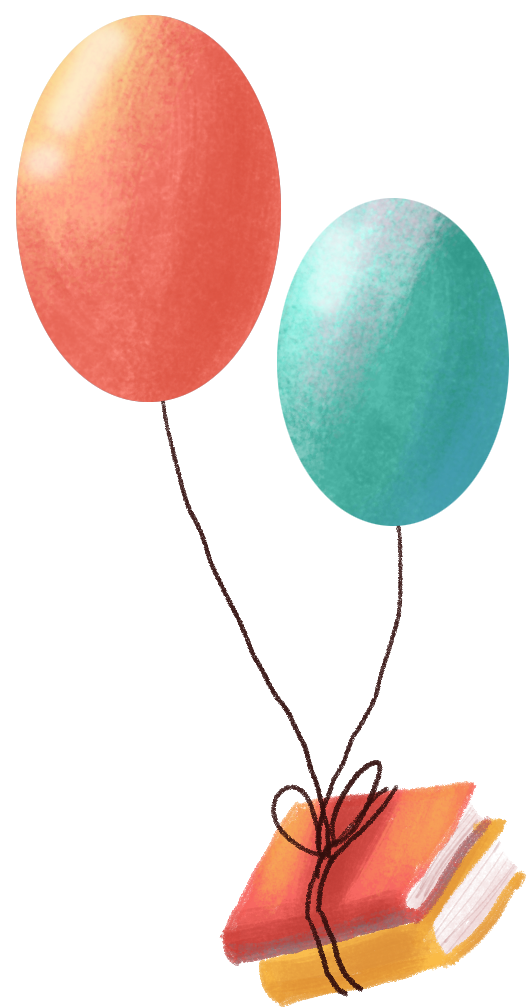 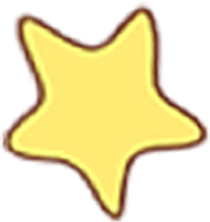 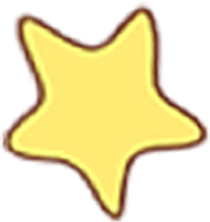 Khởi động
Khởi động
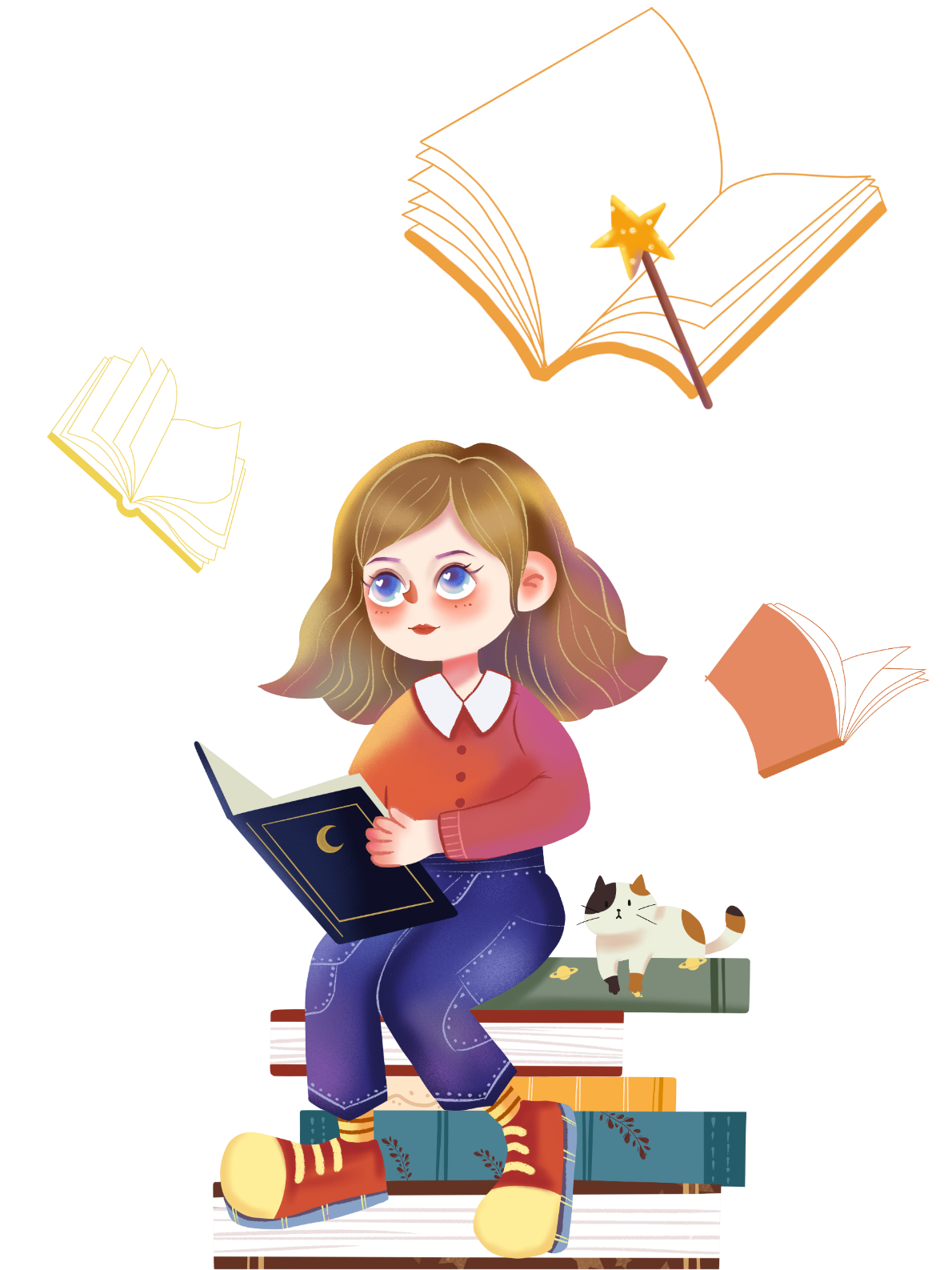 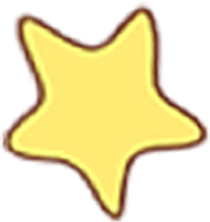 Cùng hát và vận động theo nhạc
Chuẩn bị dụng cụ
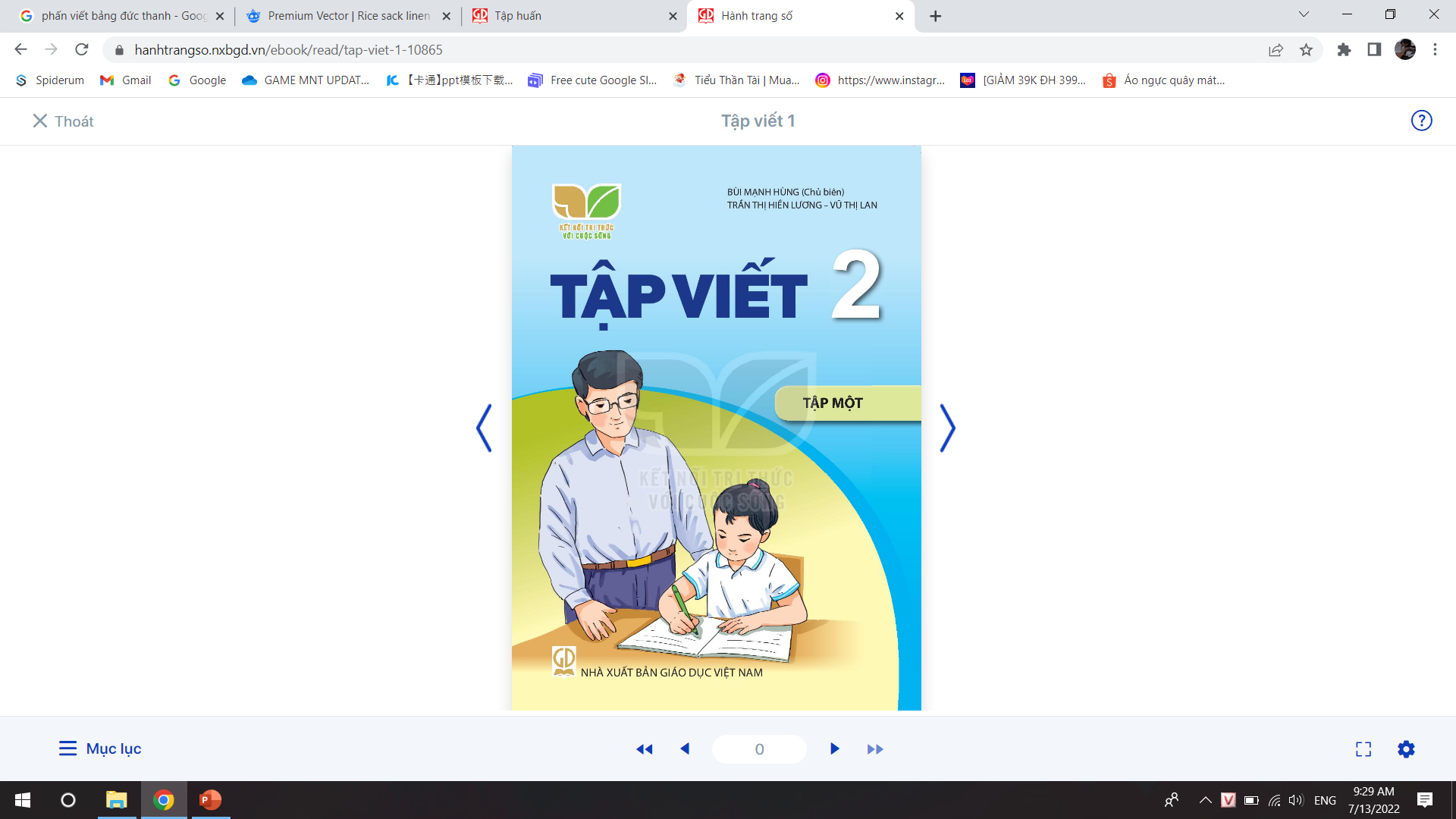 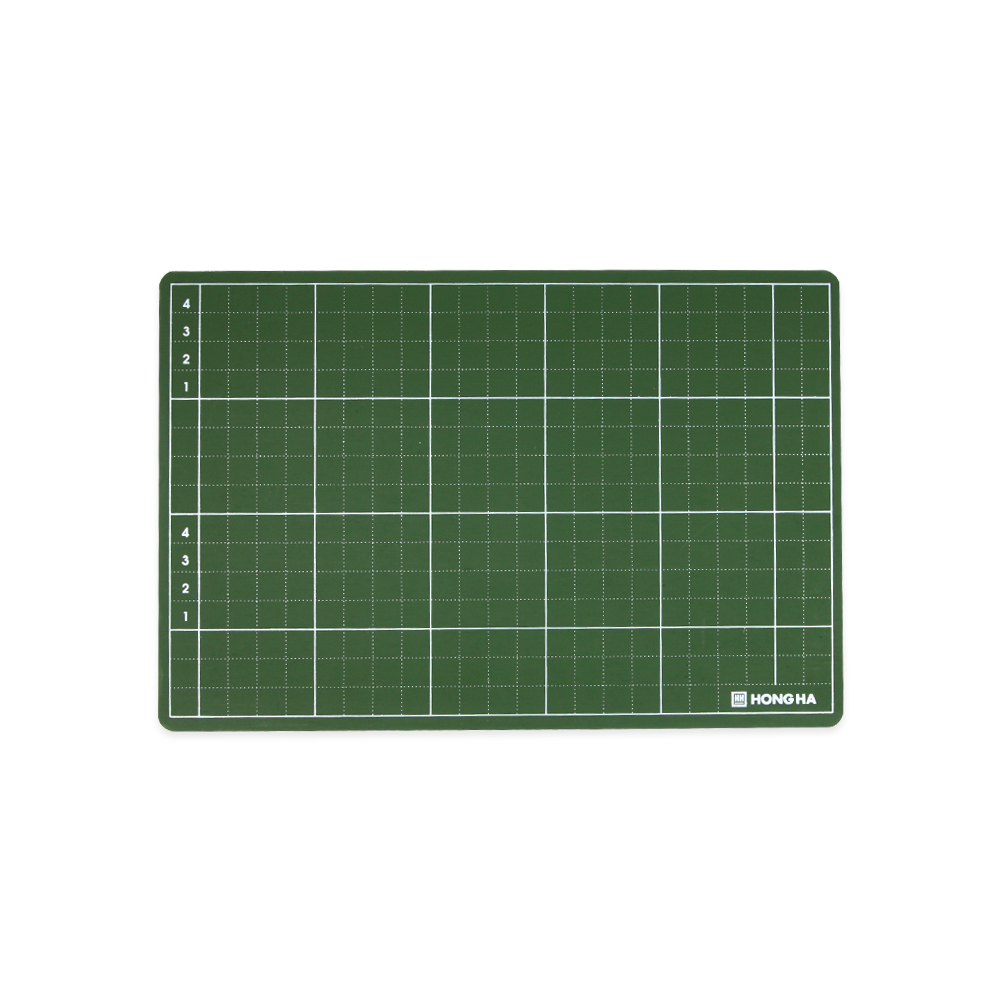 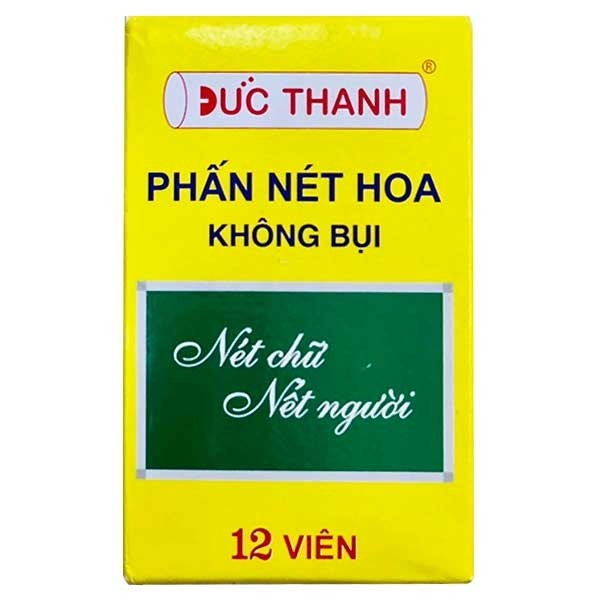 Phấn
Bảng con
Vở tập viết
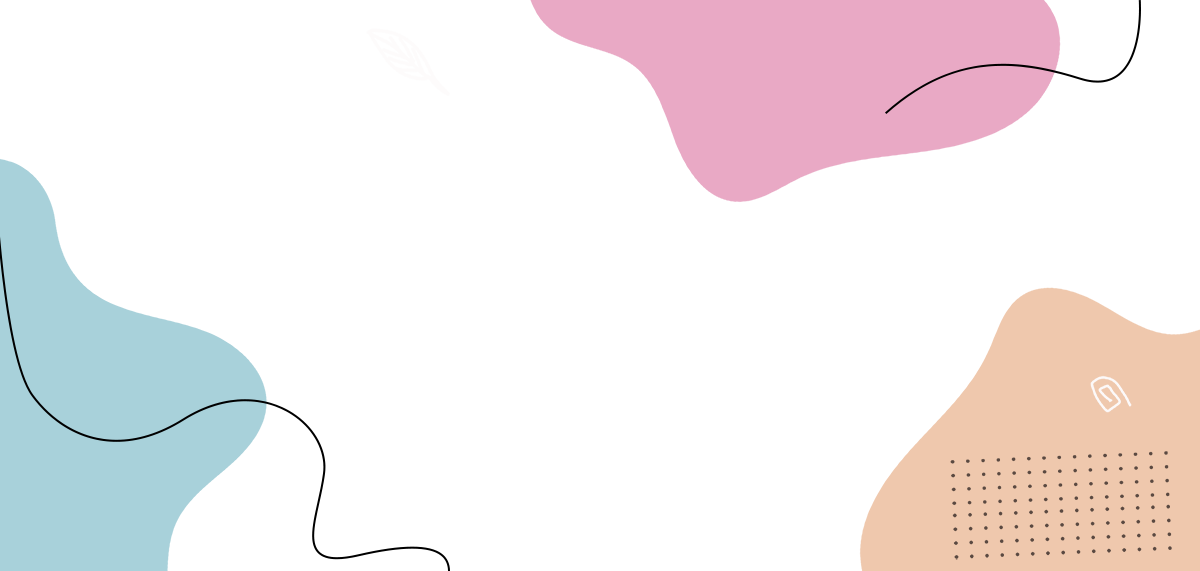 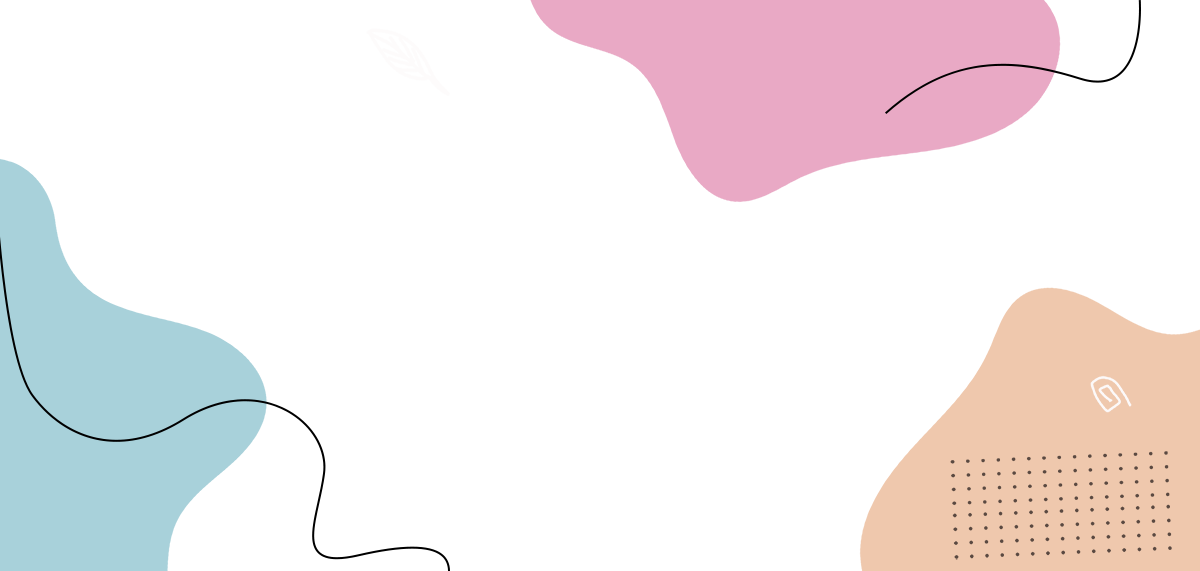 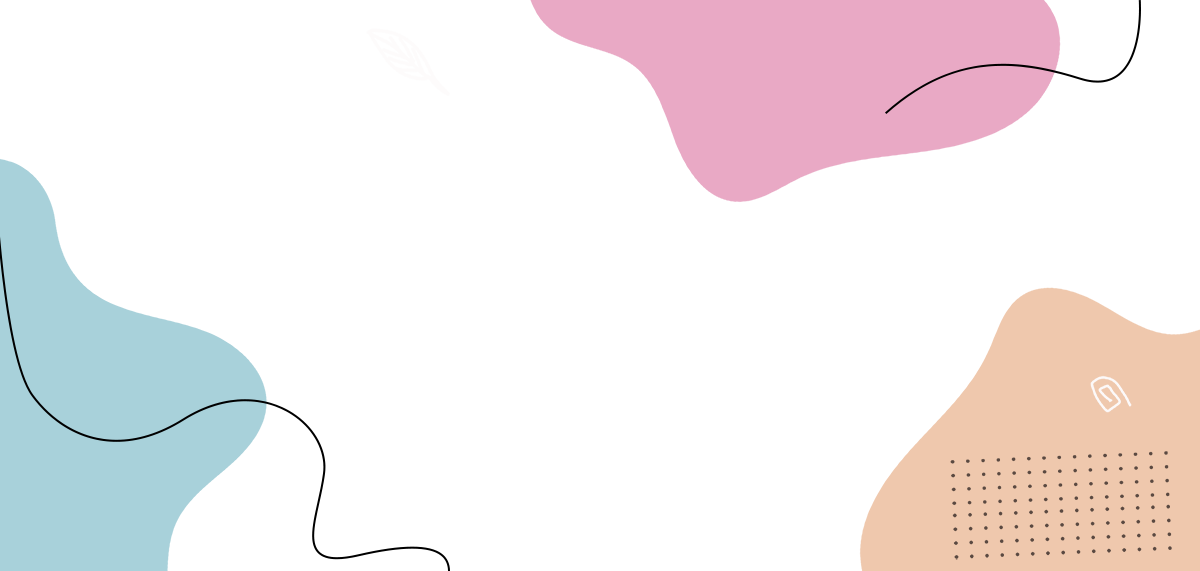 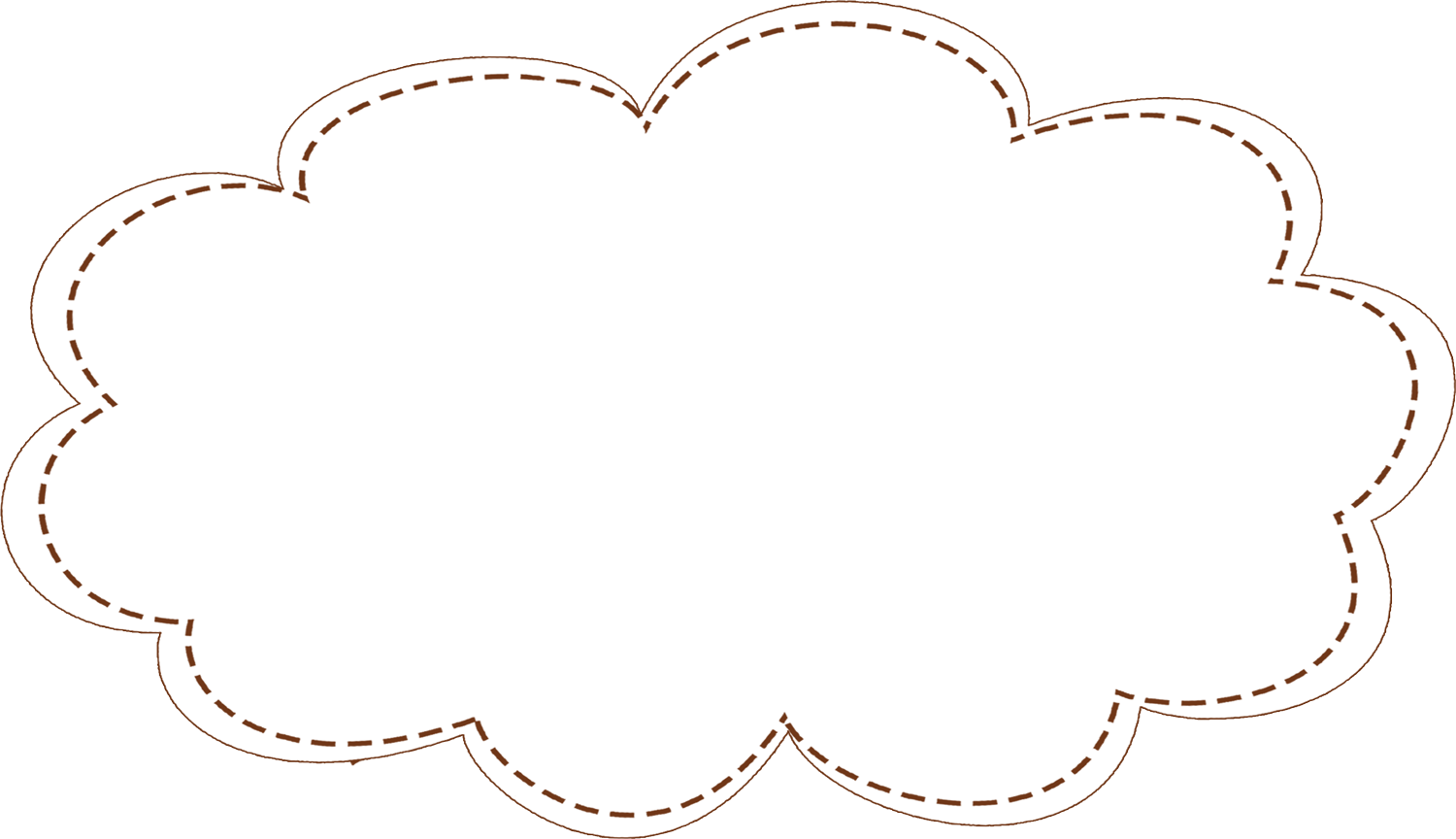 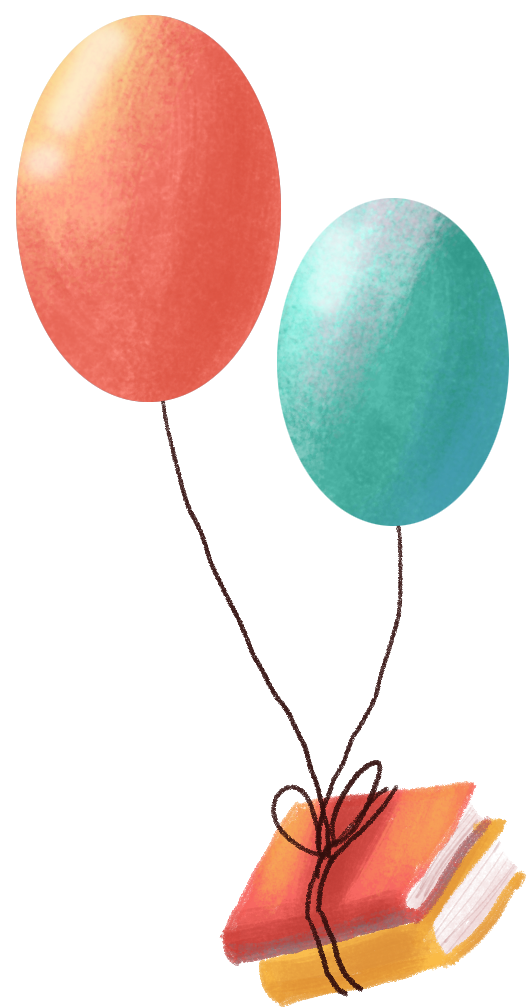 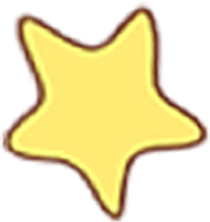 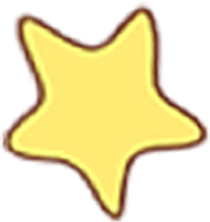 Viết chữ hoa
Viết chữ hoa
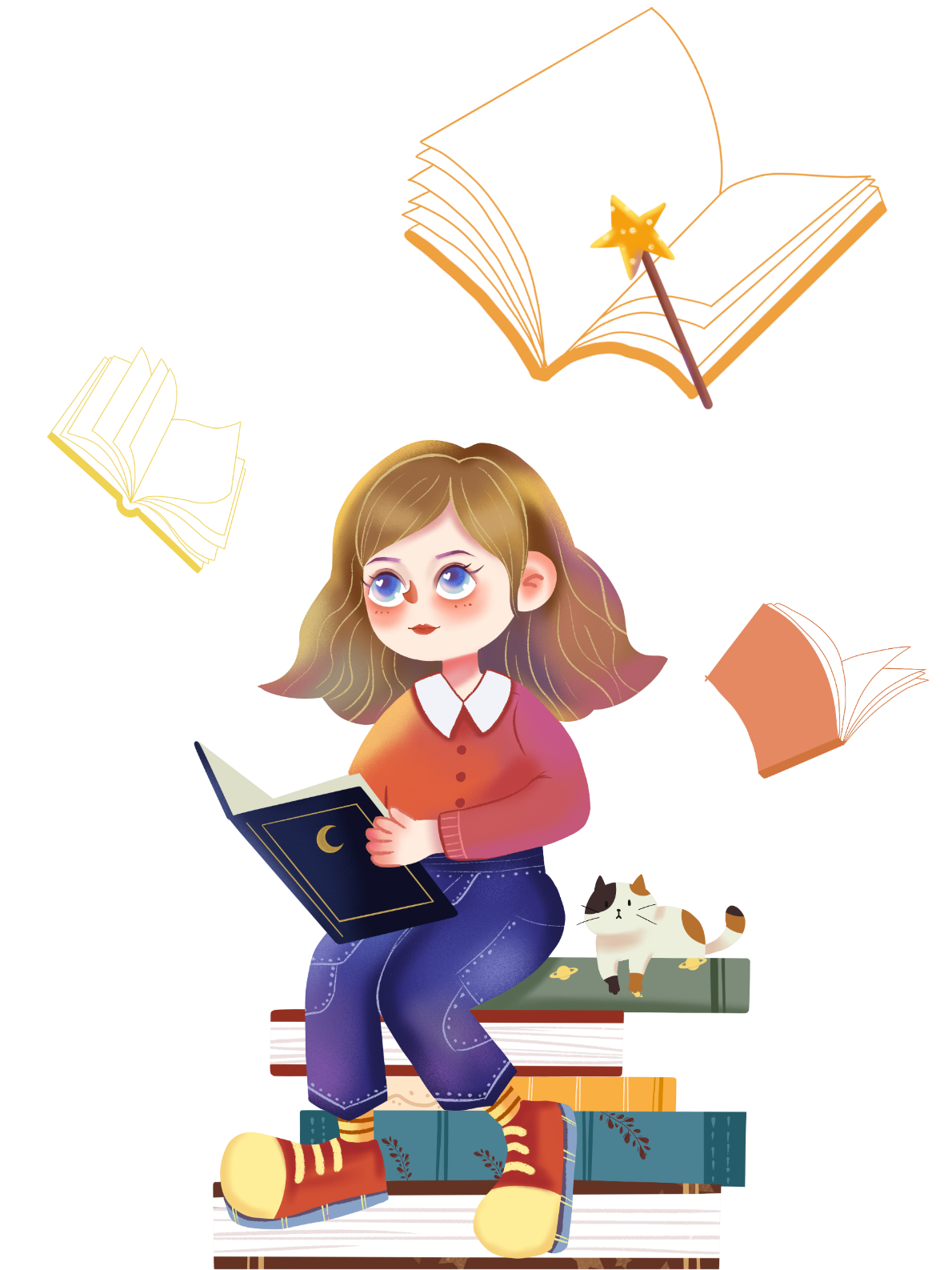 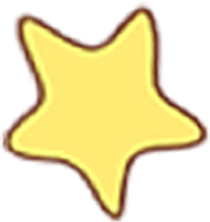 Ă, Â
1. Giới thiệu mẫu chữ hoa
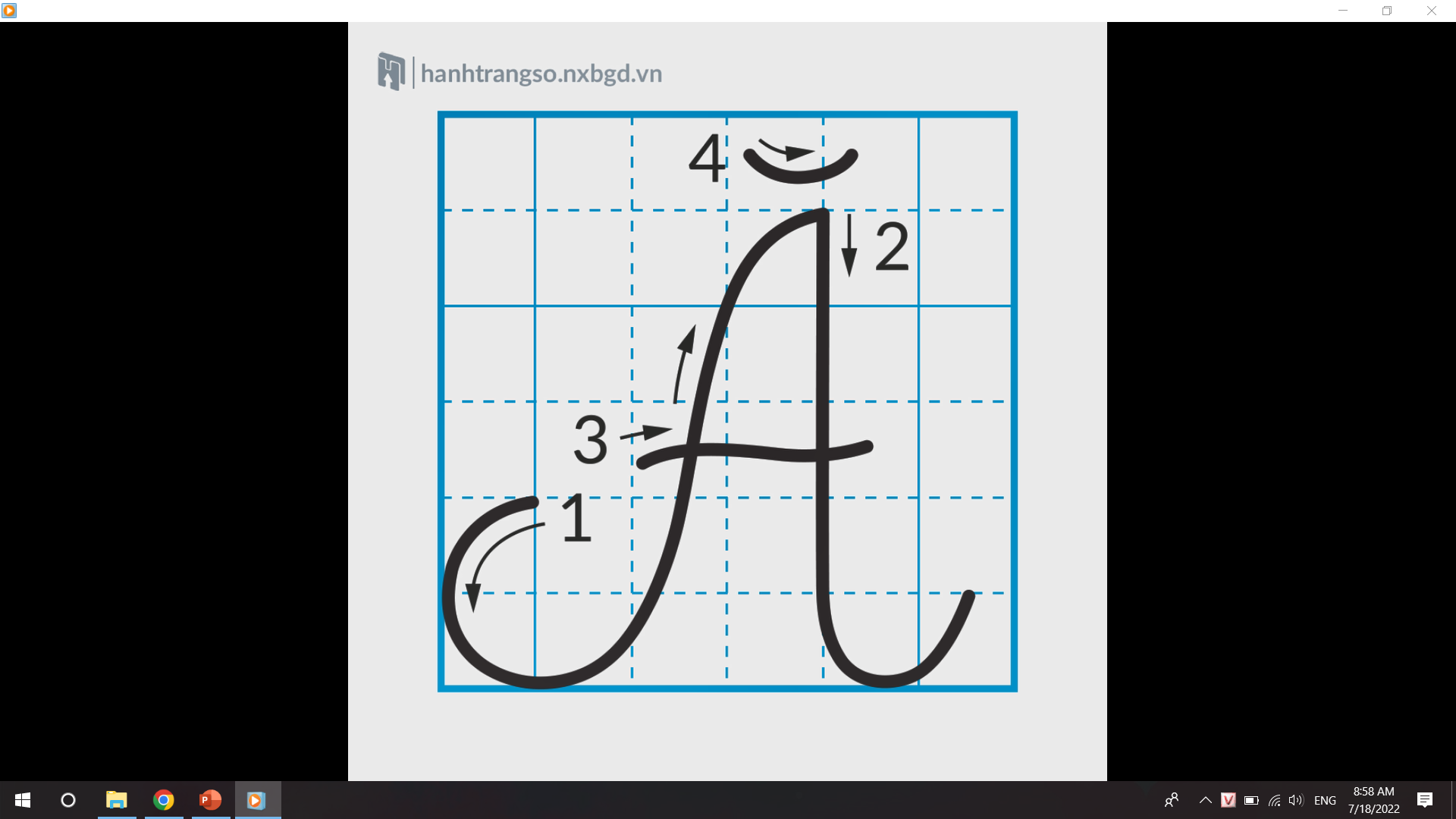 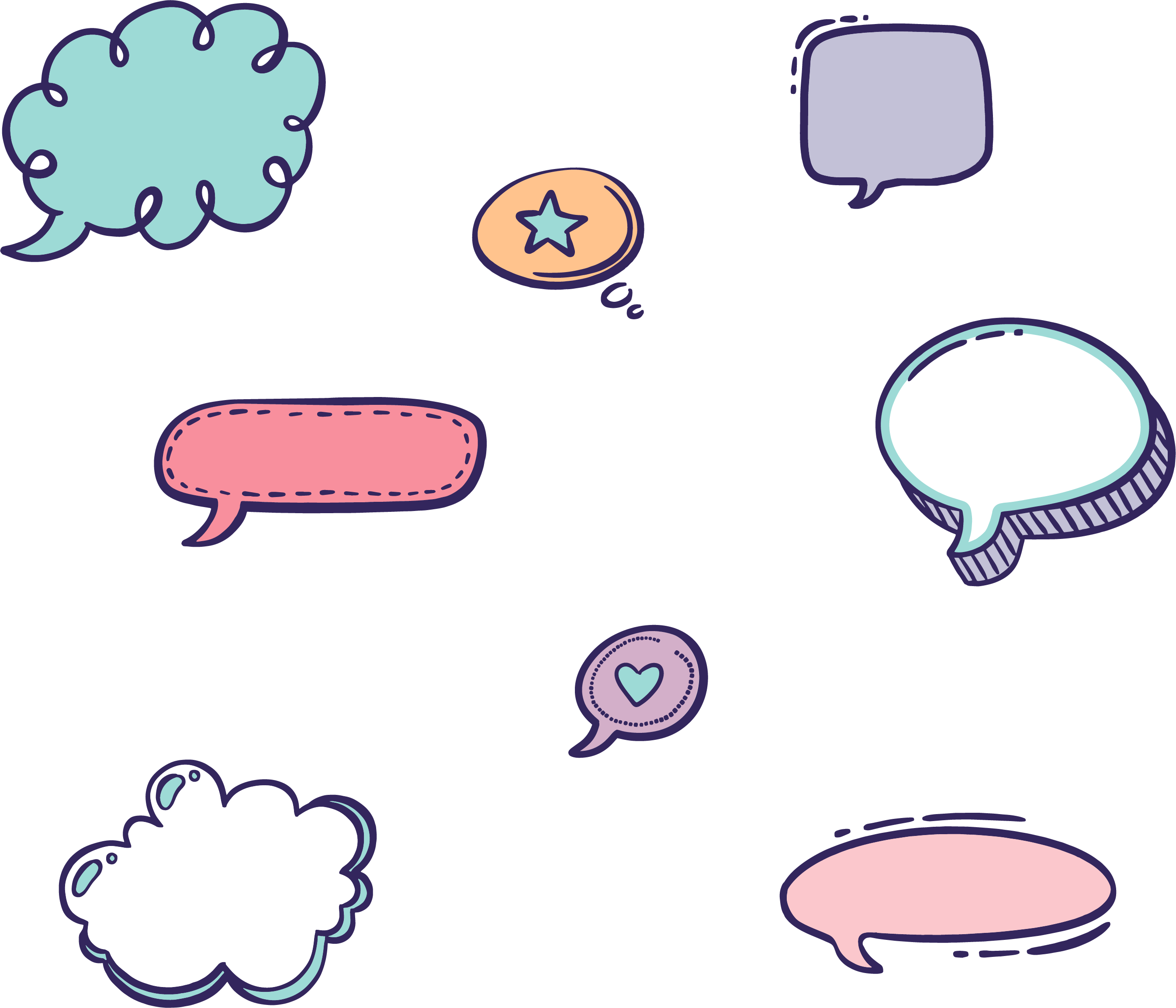 Quan sát chữ Ă cỡ nhỡ, cho biết độ cao và độ rộng các nét?
Ă, Â
1. Giới thiệu mẫu chữ hoa
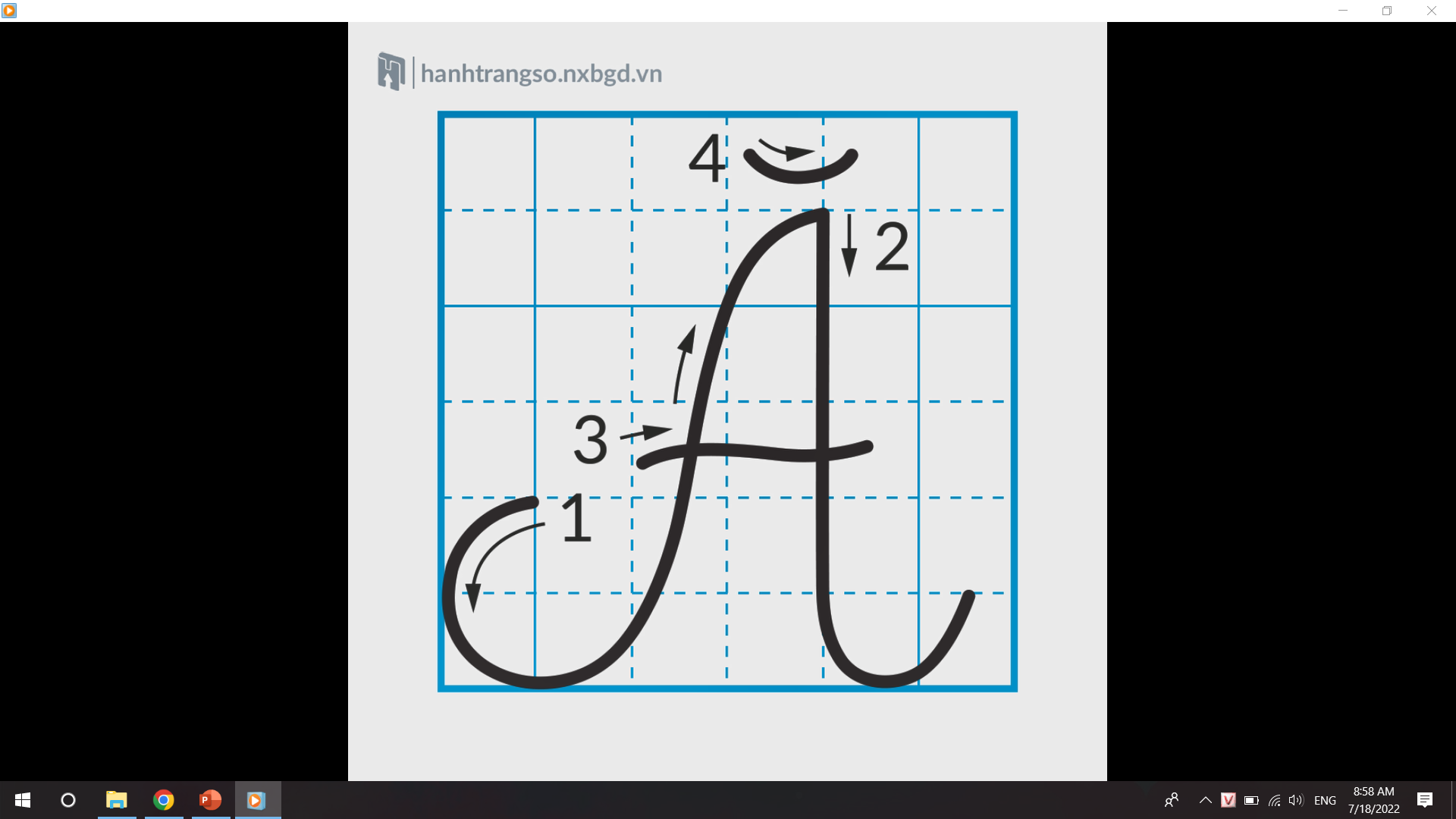 Chữ hoa Ă cỡ nhỡ có độ cao 5 li, độ rộng 5 li.
Chữ hoa Ă cỡ nhỏ có độ cao 2,5 li, độ rộng 2,5 li.
Ă, Â
1. Giới thiệu mẫu chữ hoa
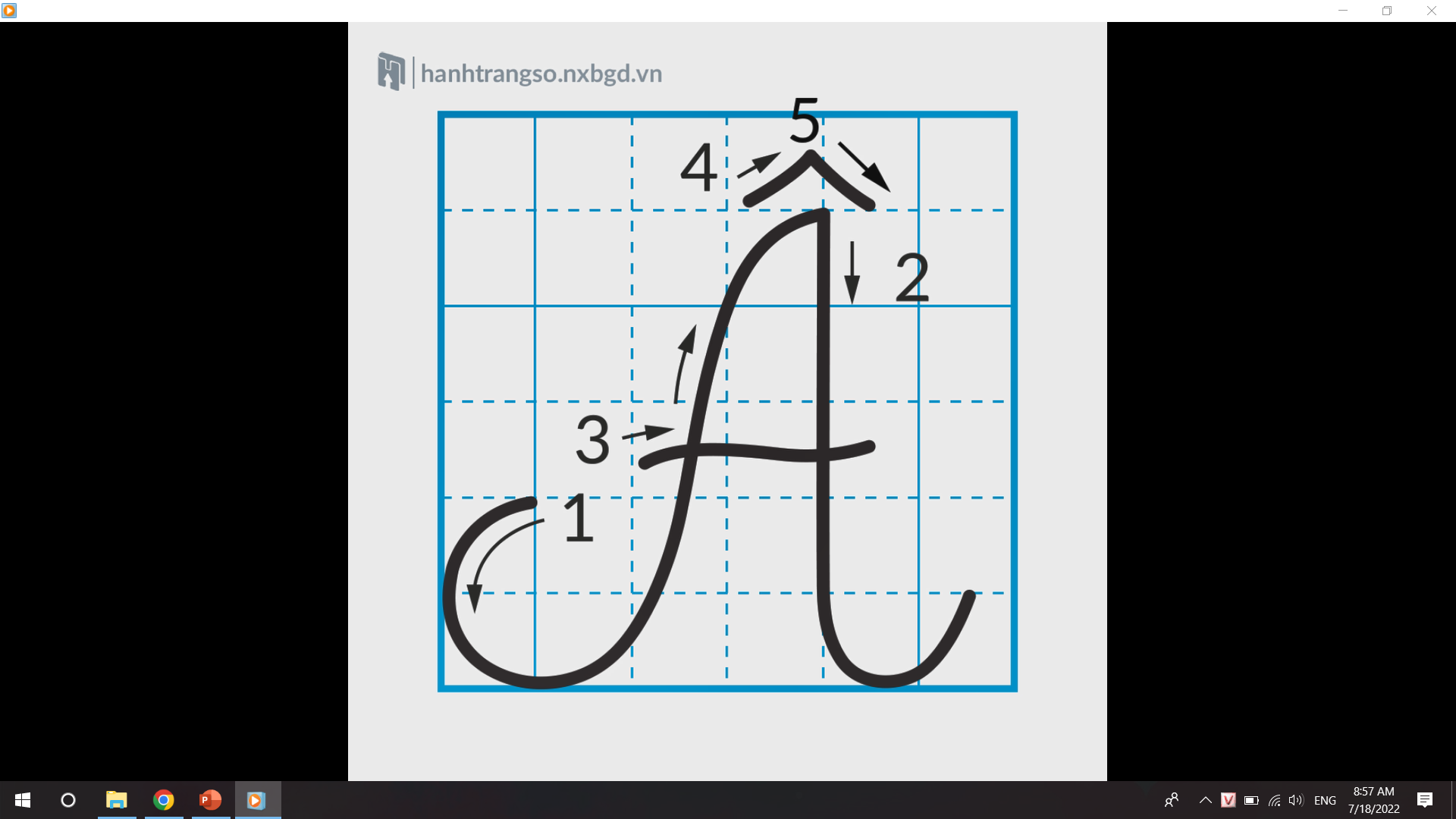 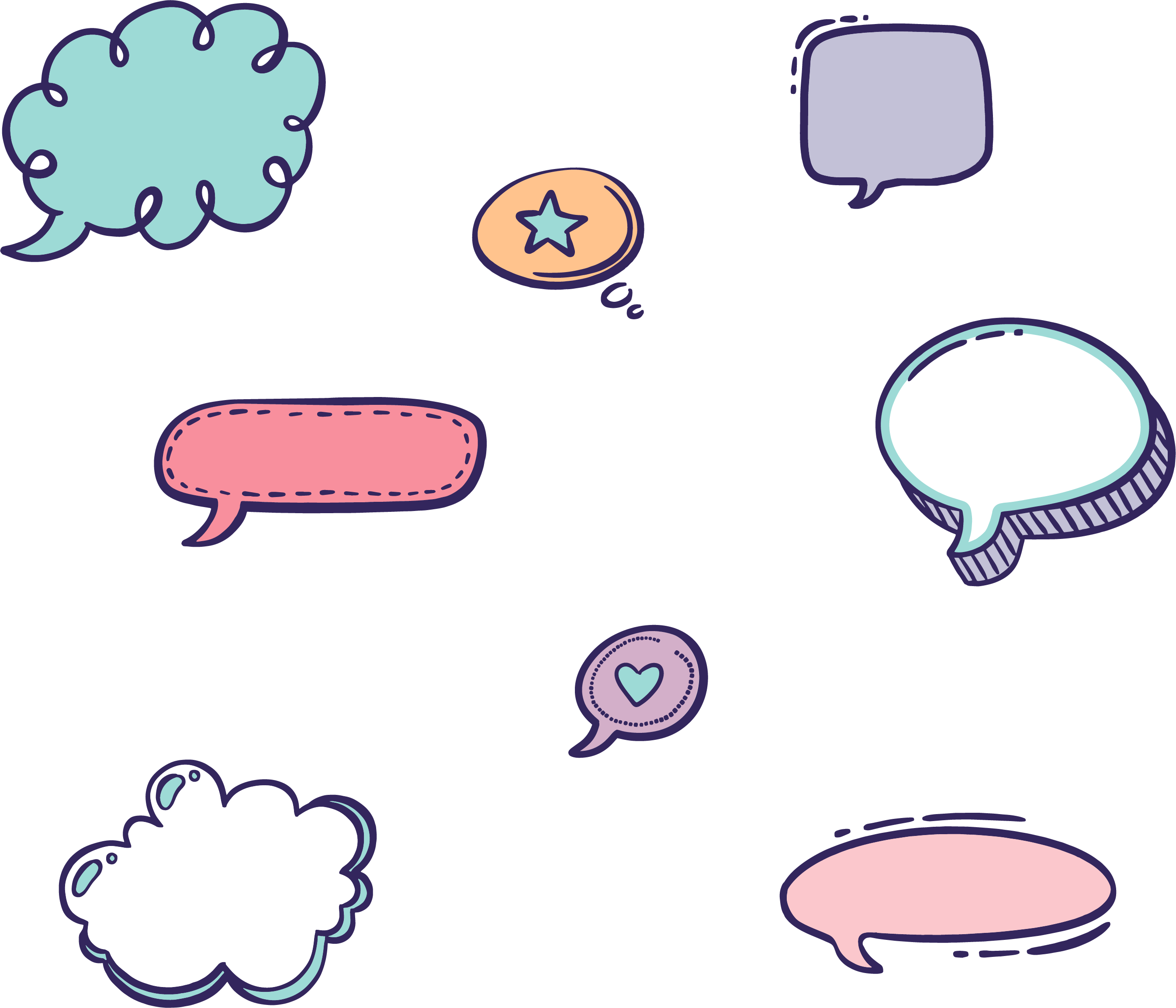 Quan sát chữ Â cỡ nhỡ, cho biết độ cao và độ rộng các nét?
Ă, Â
1. Giới thiệu mẫu chữ hoa
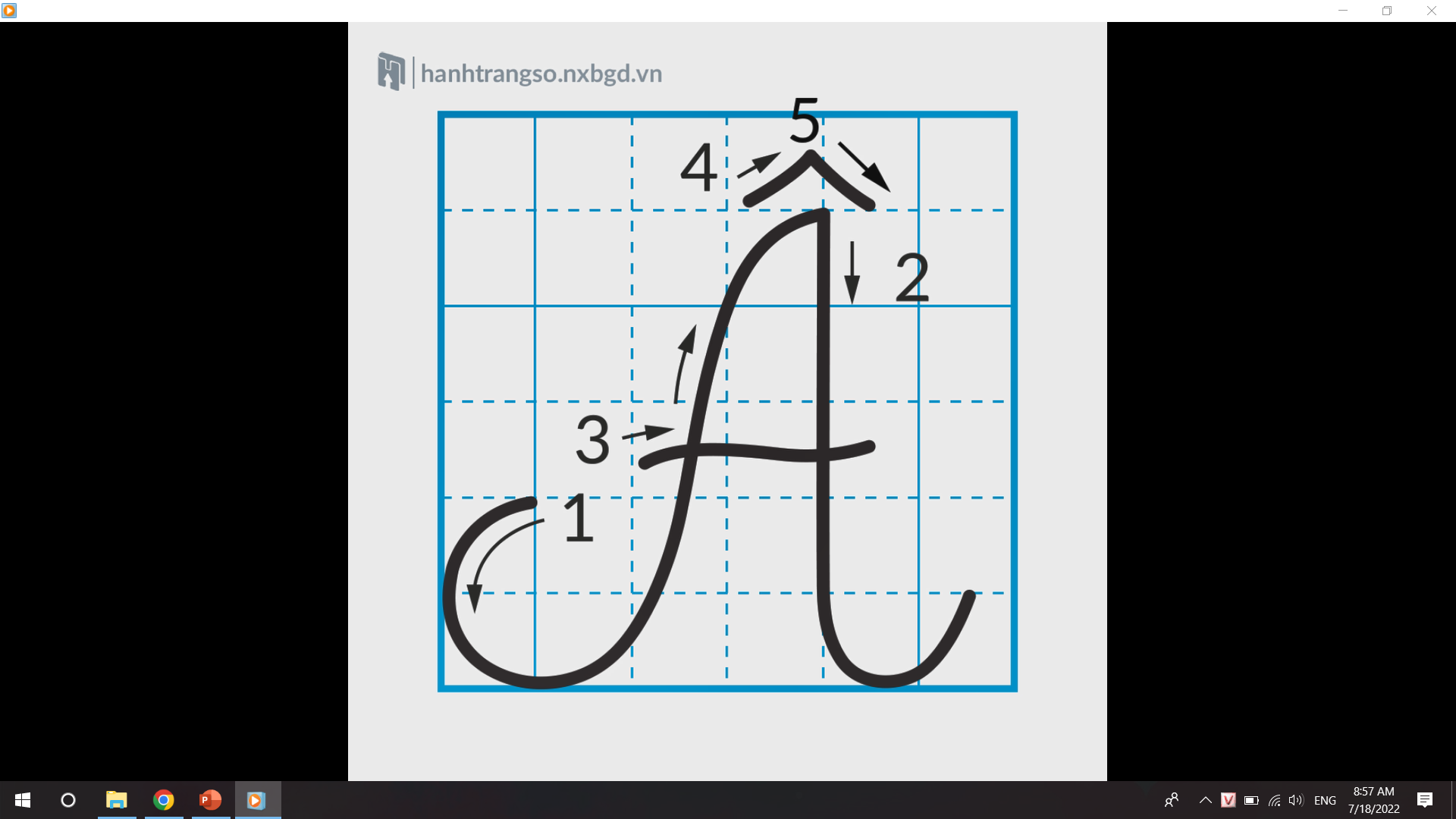 Chữ hoa Â cỡ nhỏ có độ cao 2,5 li, độ rộng 2,5 li.
Chữ hoa Â cỡ nhỡ có độ cao 5 li, độ rộng 5 li.
Ă, Â
Quy trình viết chữ hoa
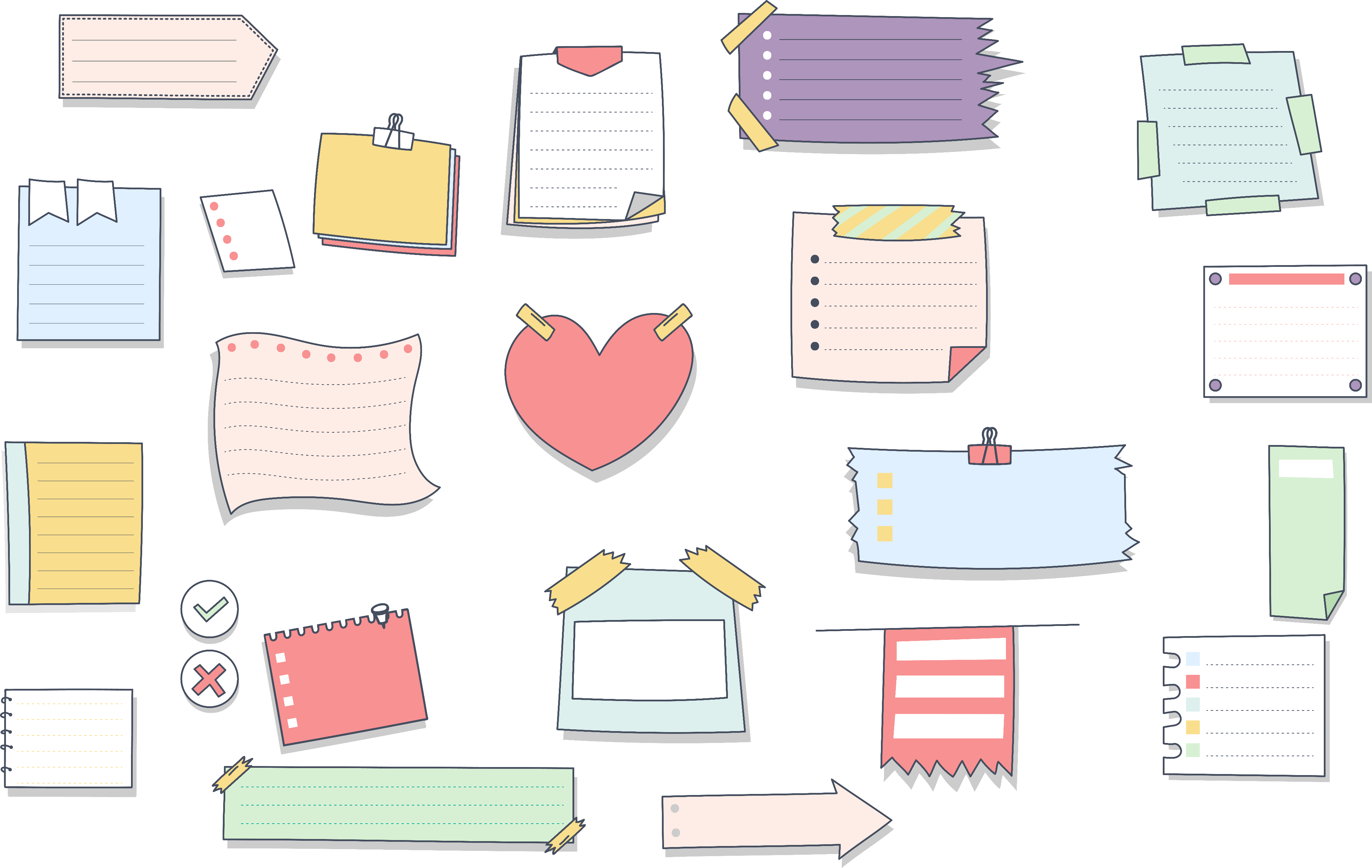 Quan sát video, nêu quy trình viết chữ hoa Ă cỡ nhỡ
Ă, Â
Quy trình viết chữ hoa
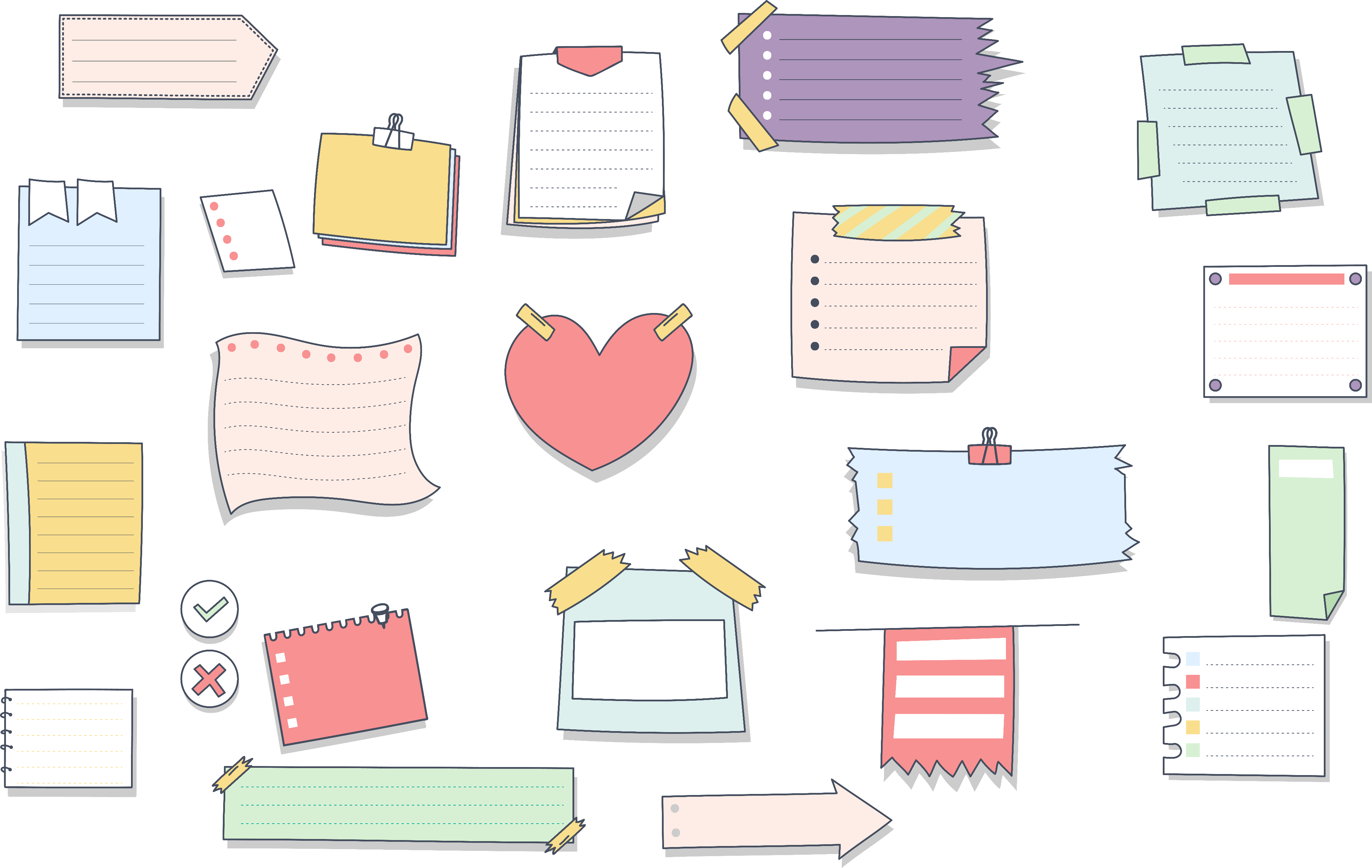 Quan sát video, nêu  quy trình viết chữ hoa Â cỡ nhỡ
Ă, Â
2. Viết chữ hoa                              vào bảng con.
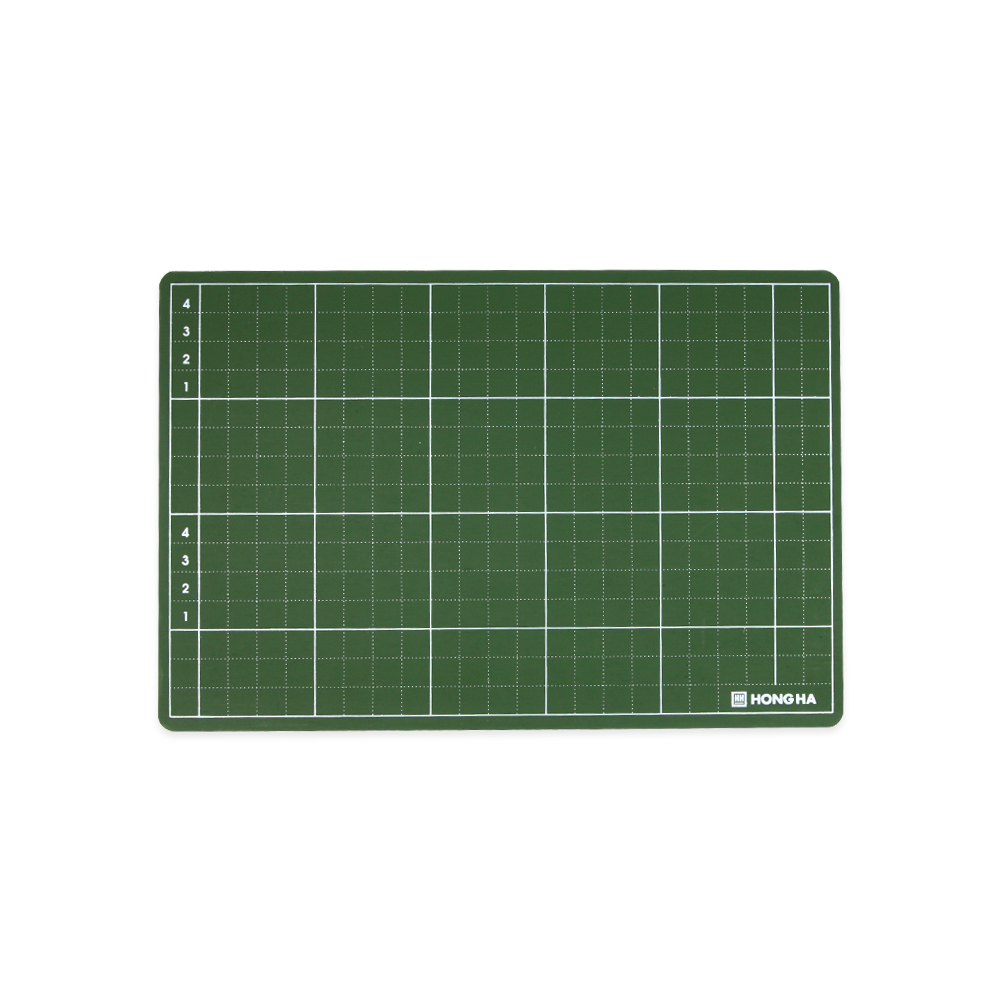 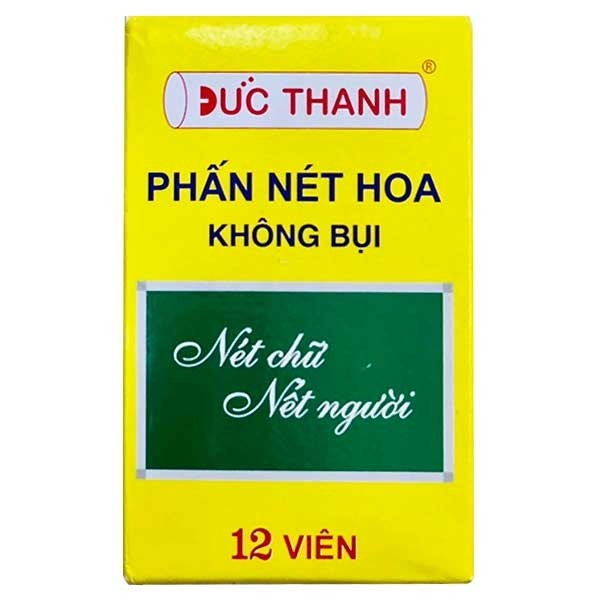 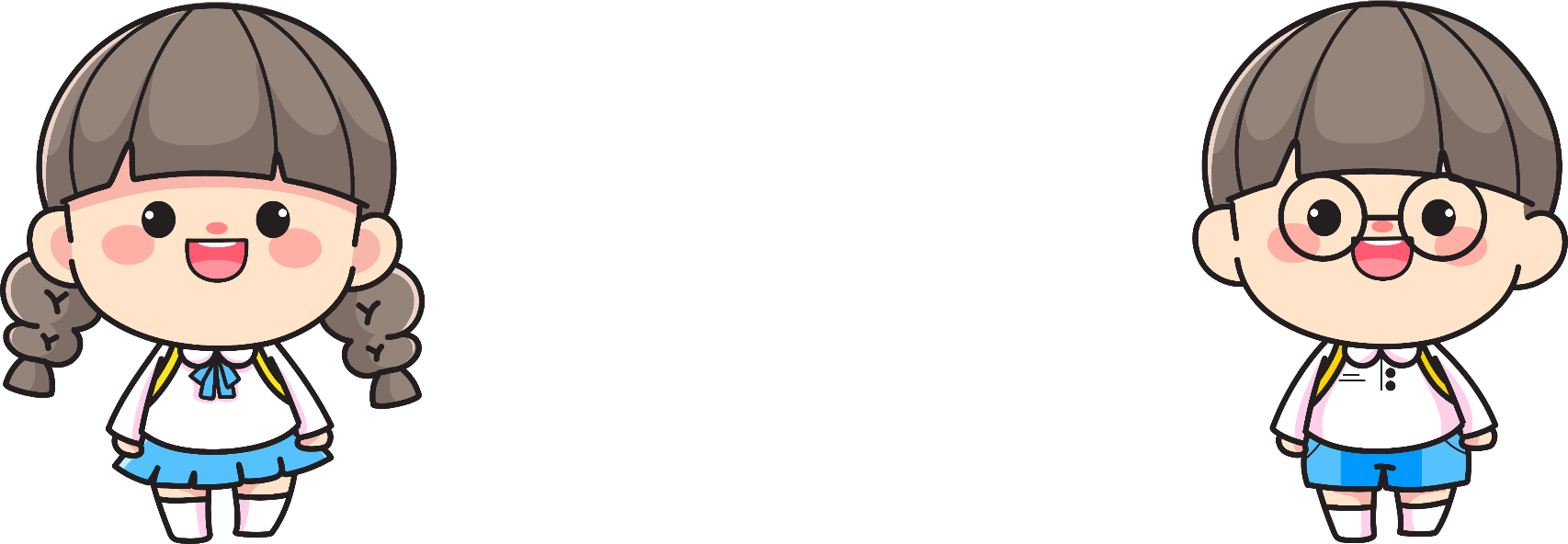 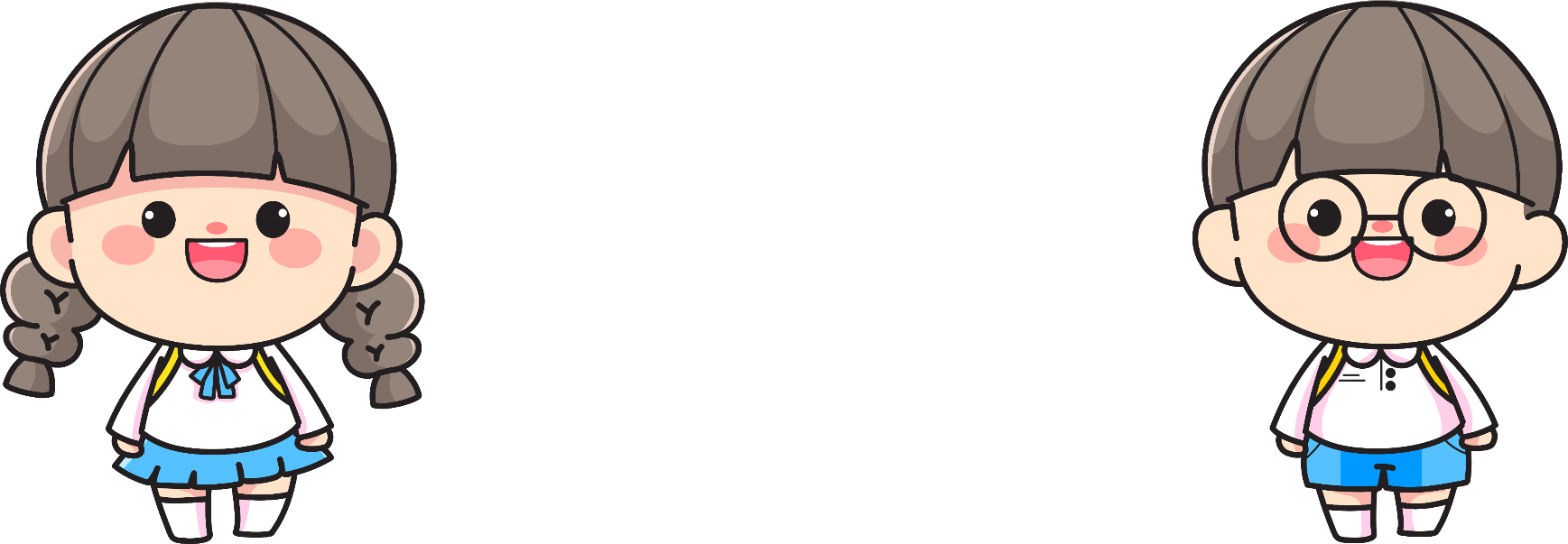 Phấn
Bảng con
Ă, Â
3. Viết chữ hoa                              vào vở tập viết.
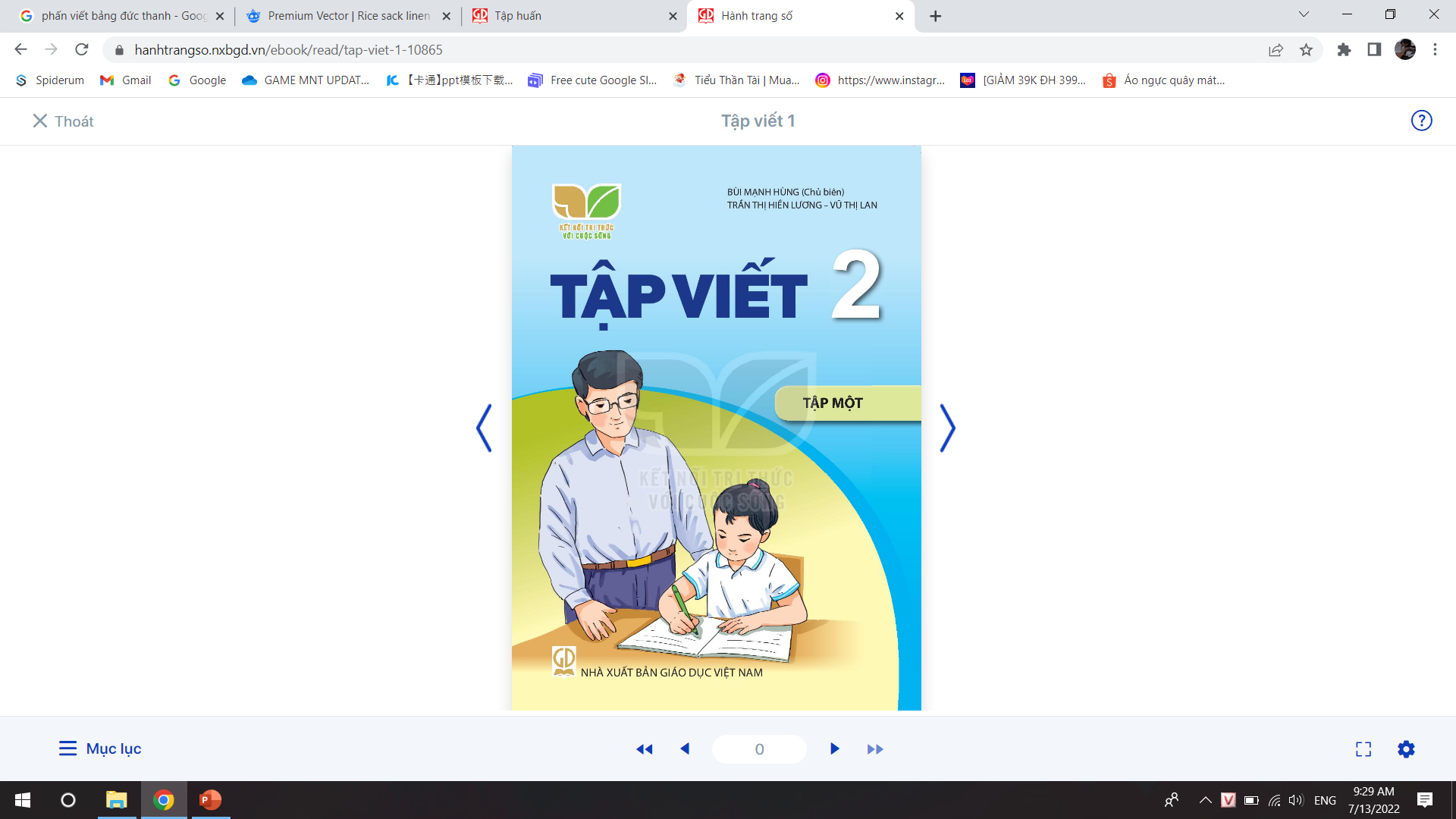 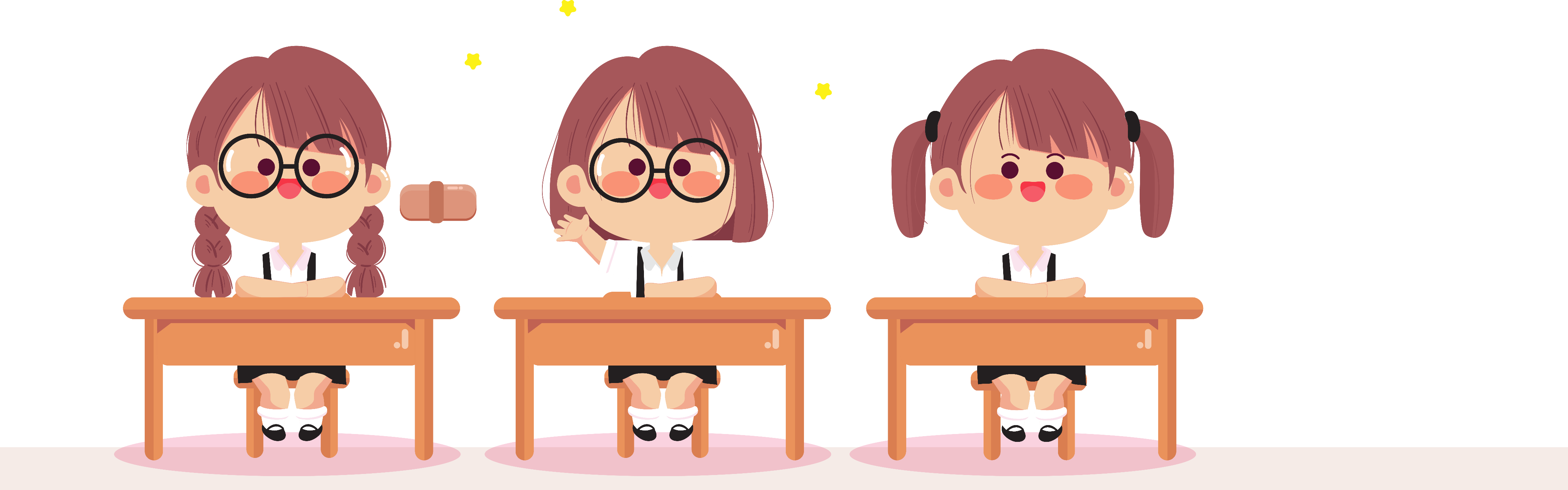 Vở tập viết
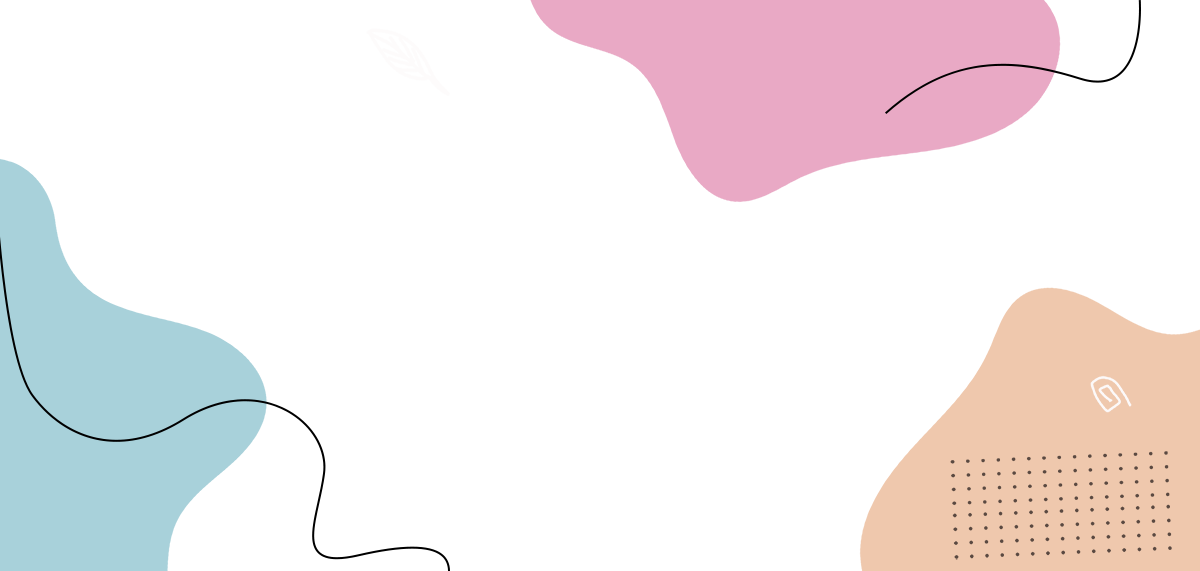 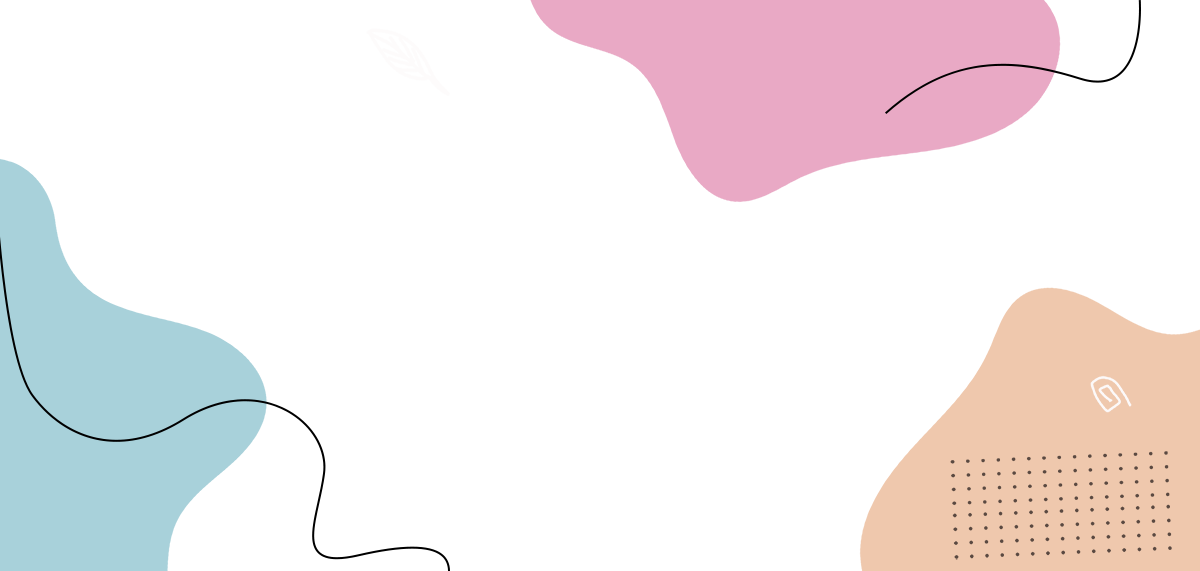 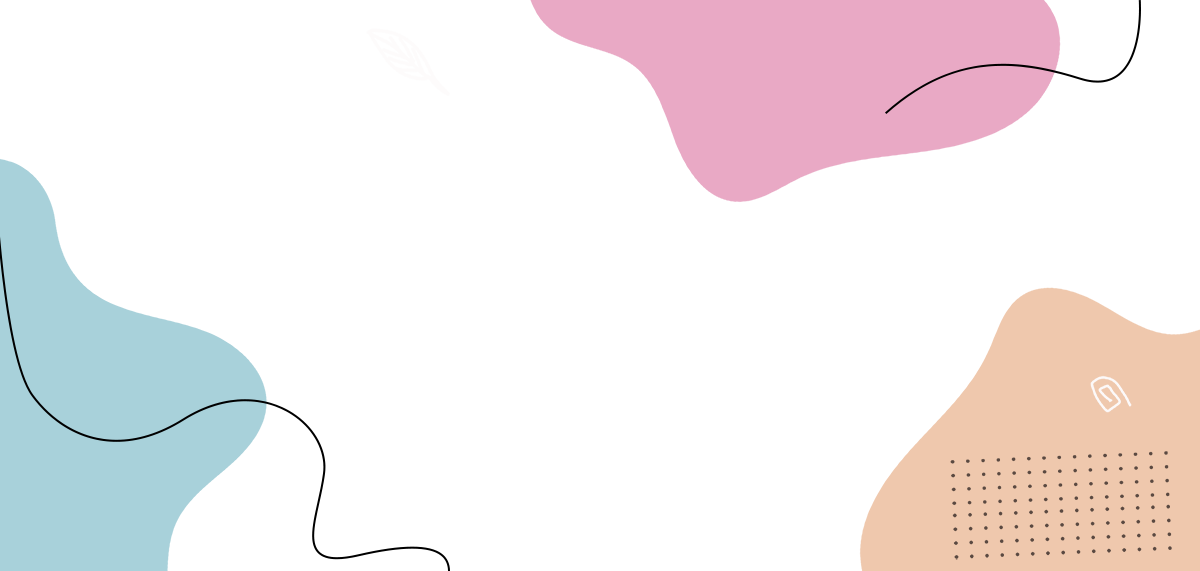 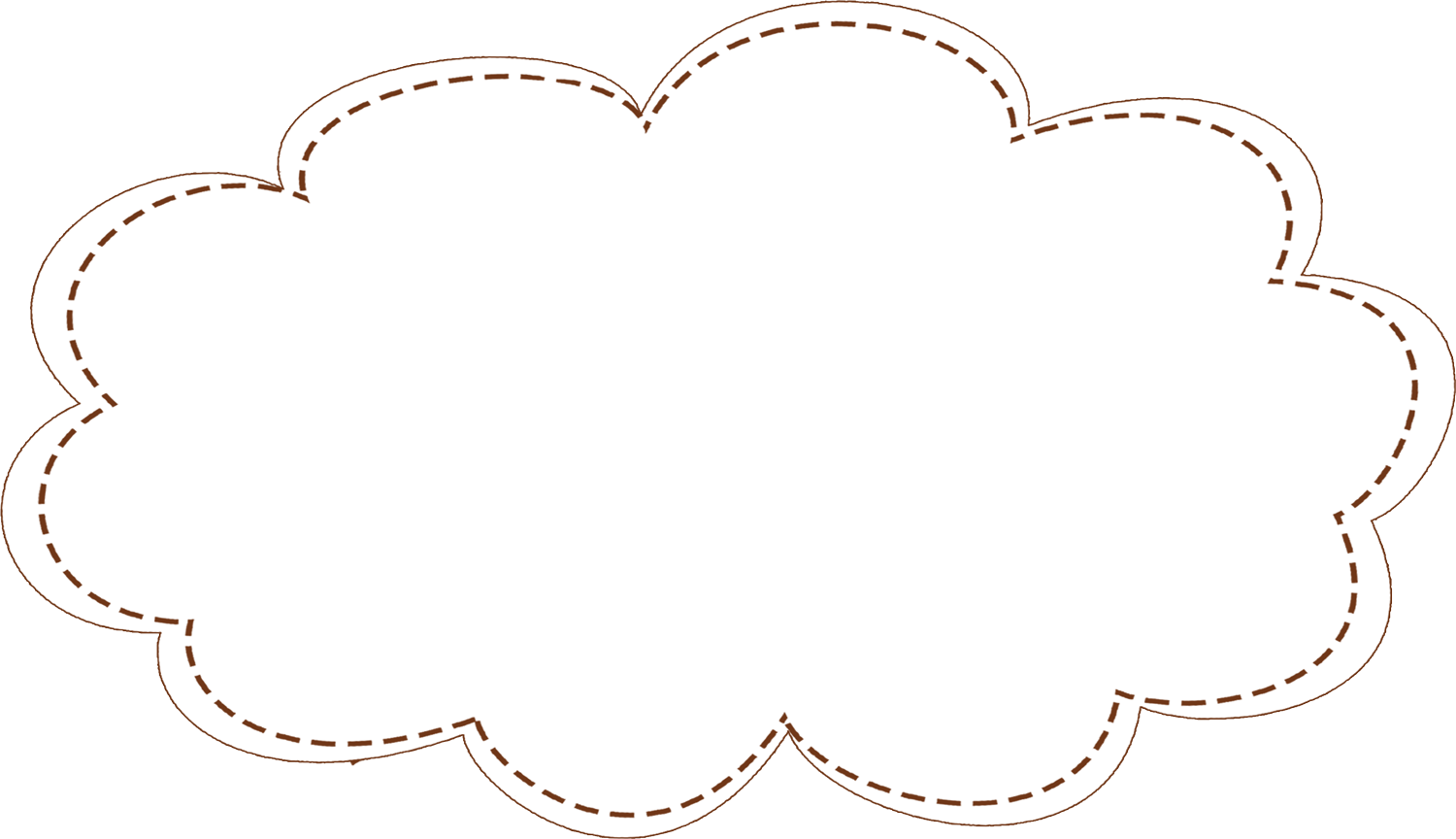 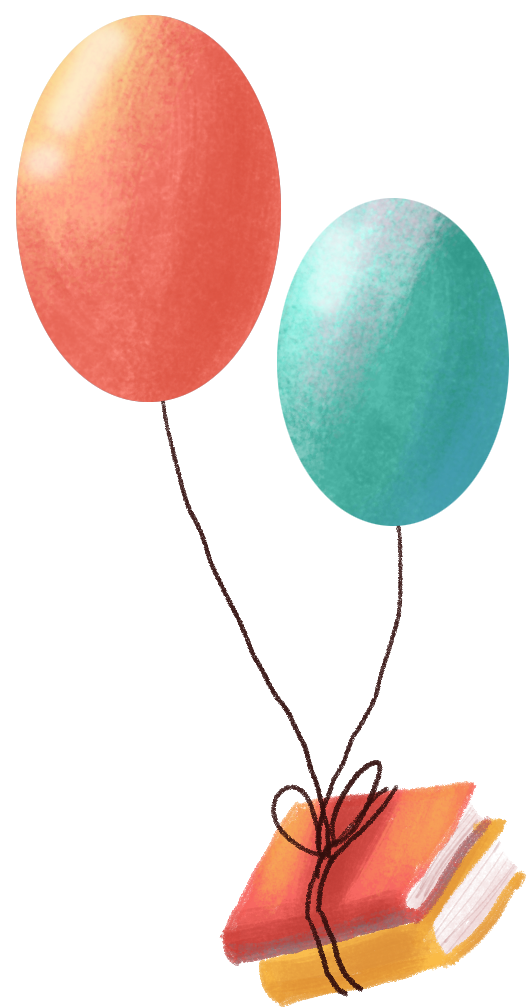 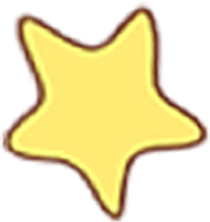 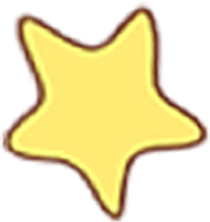 Viết ứng dụng
Viết ứng dụng
Ăn quả nhớ kẻ trồng cây
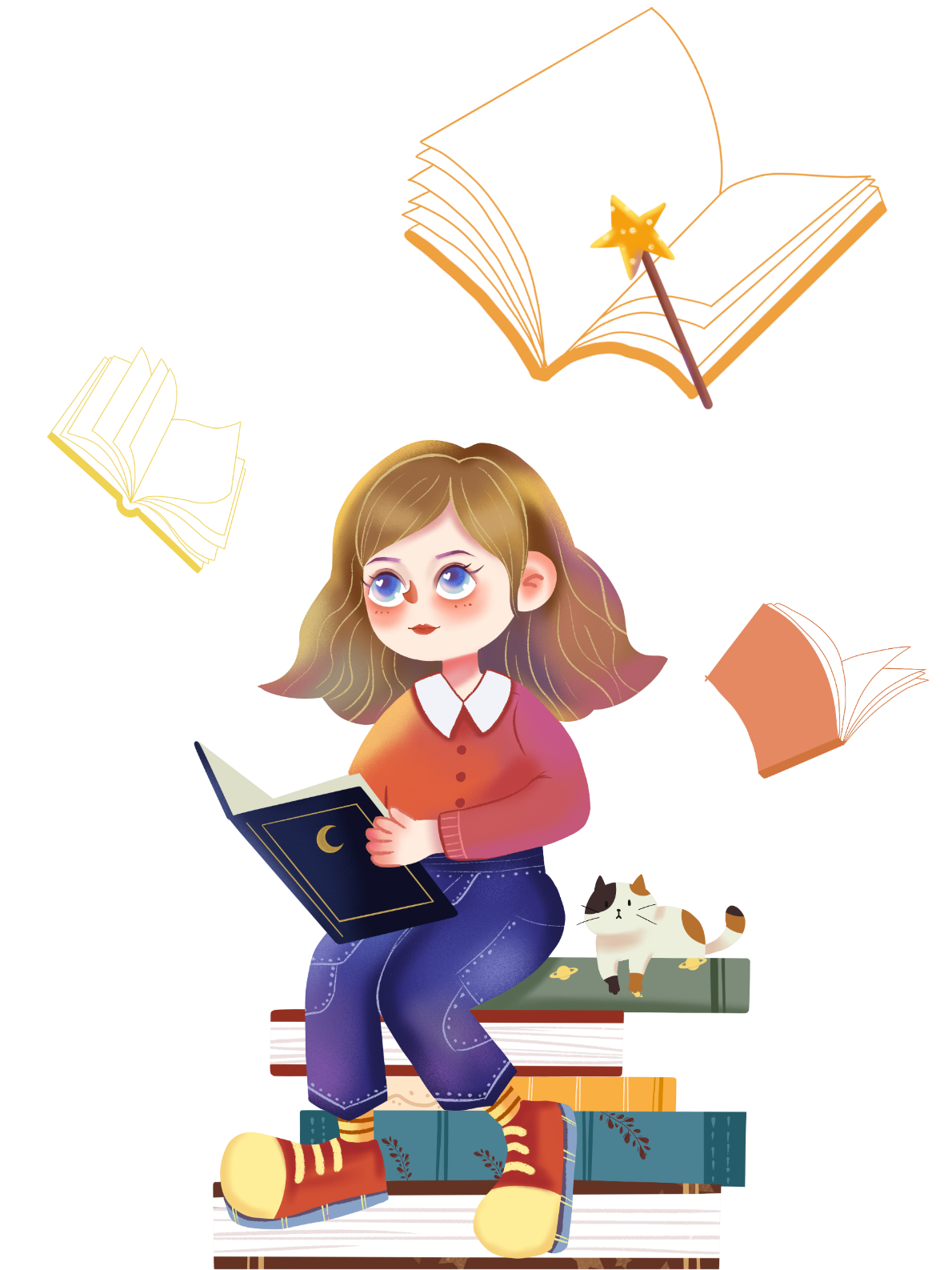 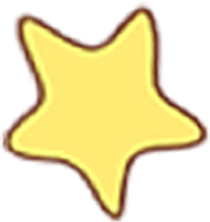 Câu ứng dụng:
Ăn quả nhớ kẻ trồng cây
Chữ Ă, h, g cao 2,5 li
Những chữ nào cao 2,5 li?
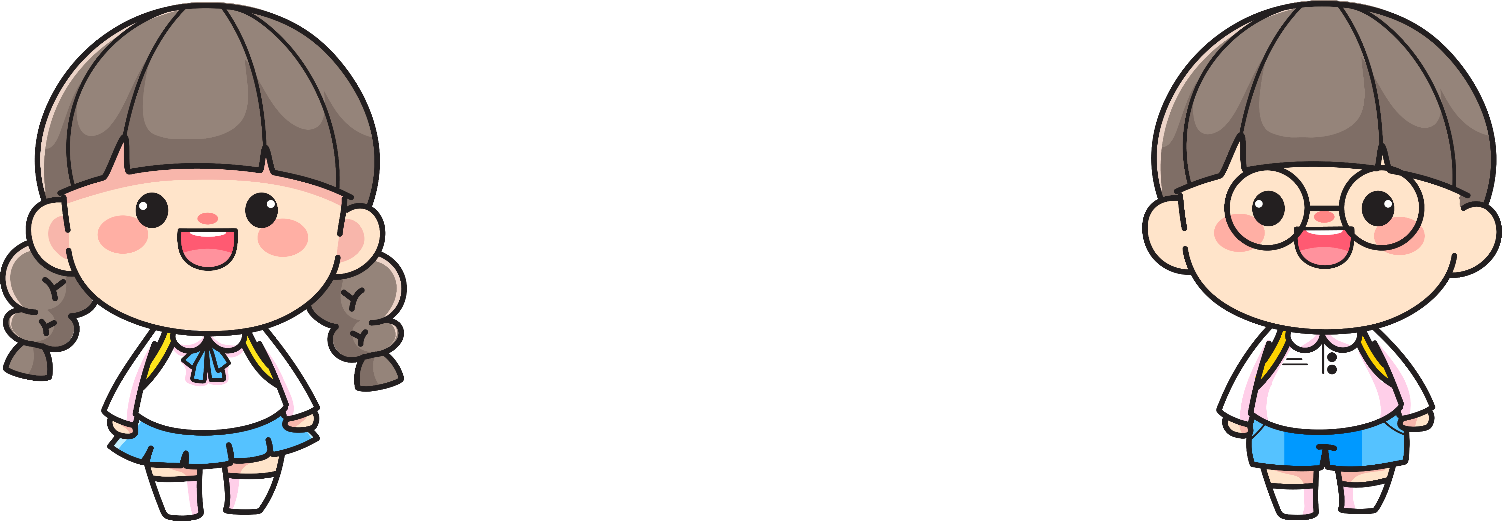 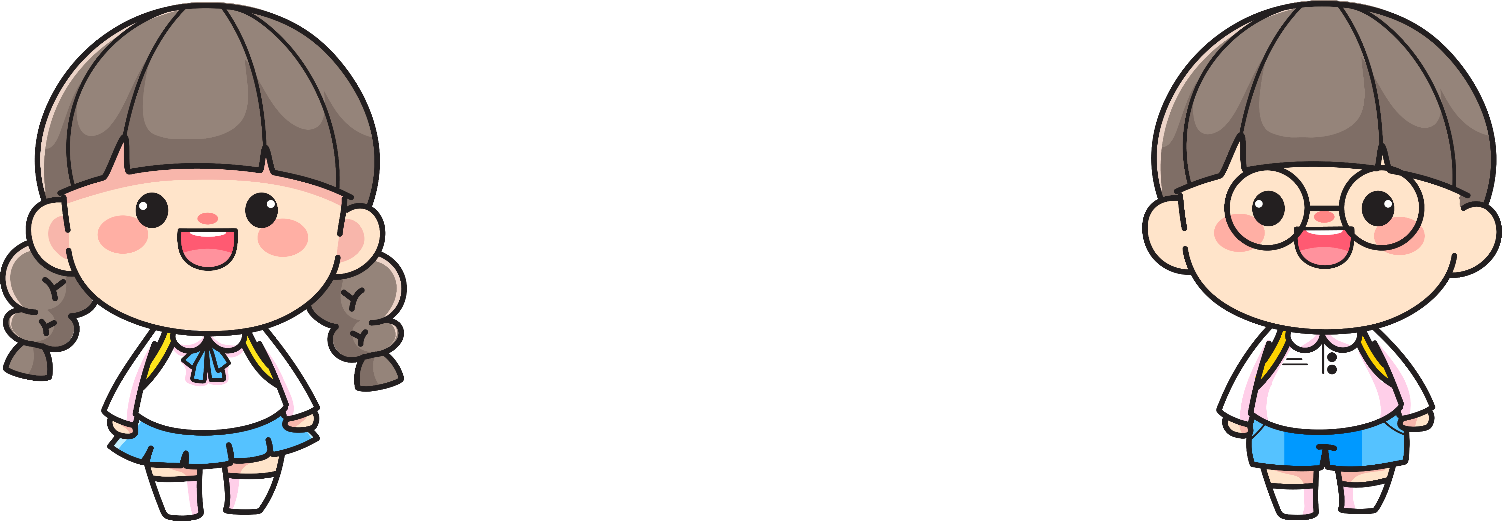 Câu ứng dụng:
Ăn quả nhớ kẻ trồng cây
Chữ q cao 2 li
Những chữ nào cao 2 li?
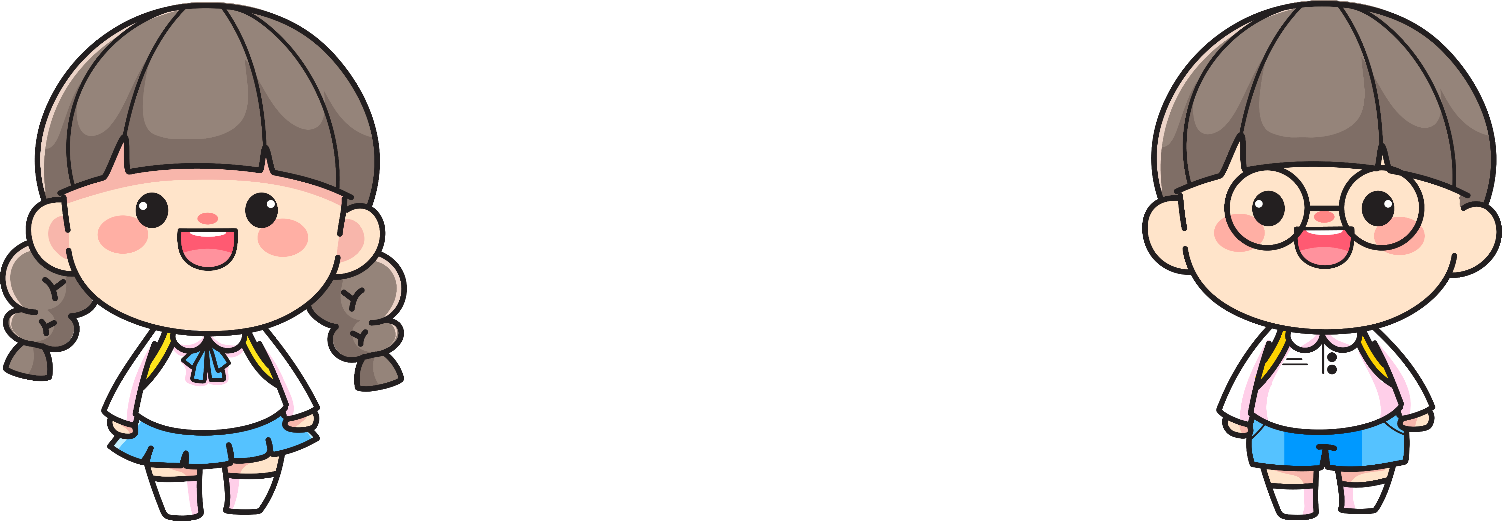 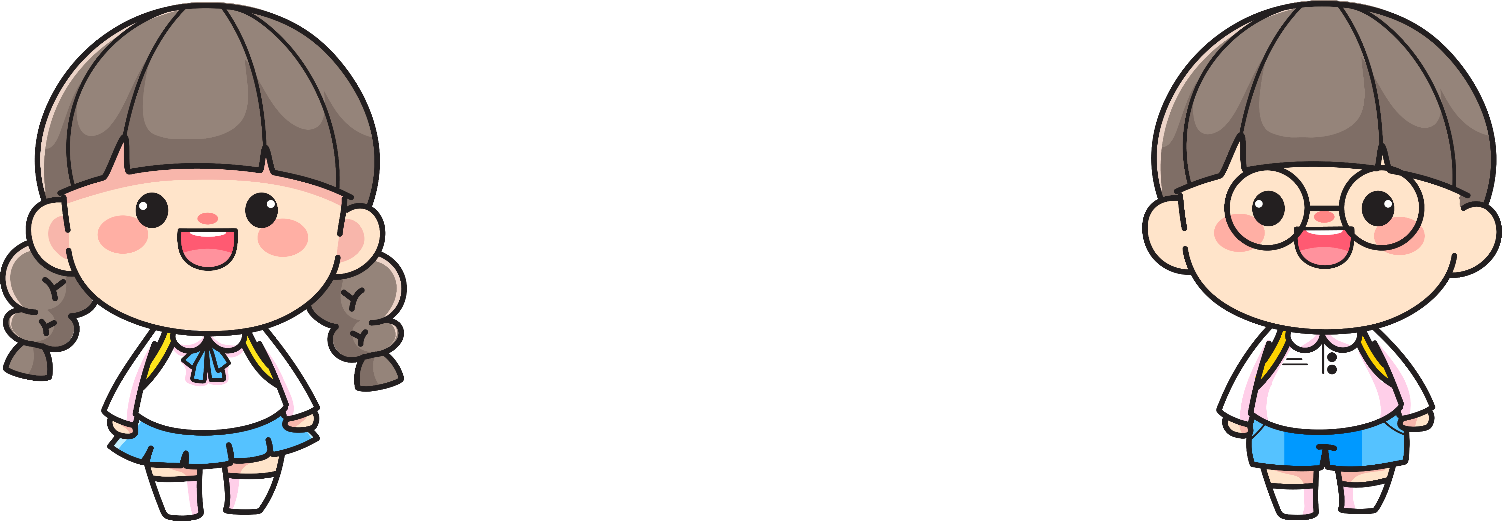 Câu ứng dụng:
Ăn quả nhớ kẻ trồng cây
Chữ t cao 1,5 li
Những chữ nào cao 1,5 li?
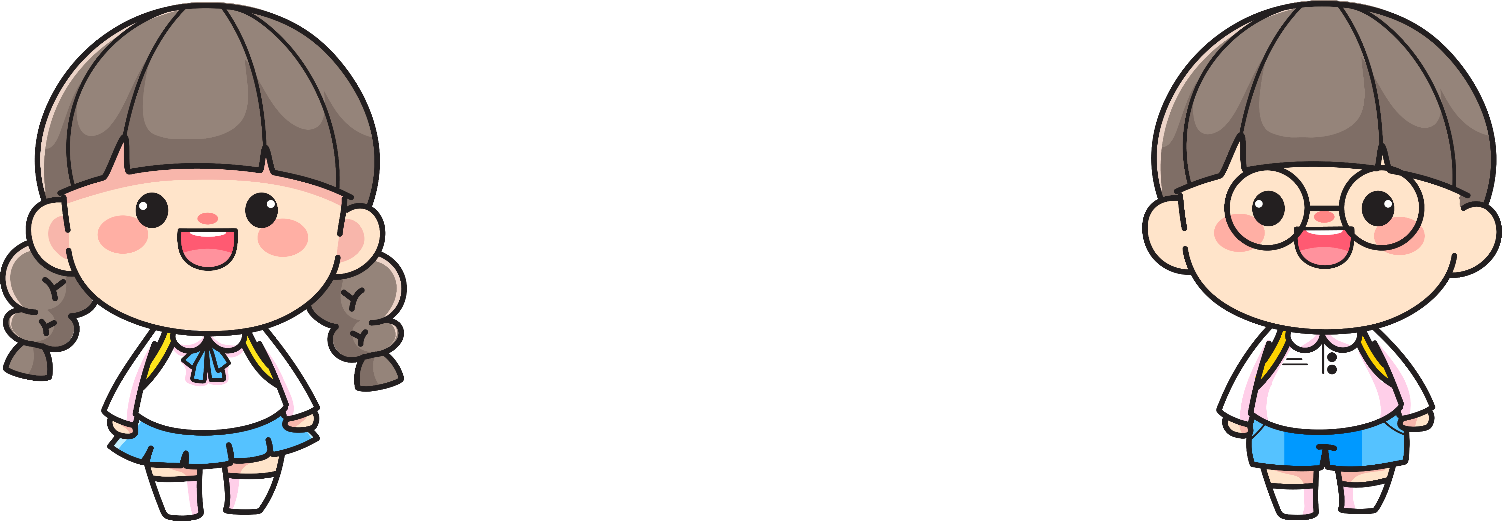 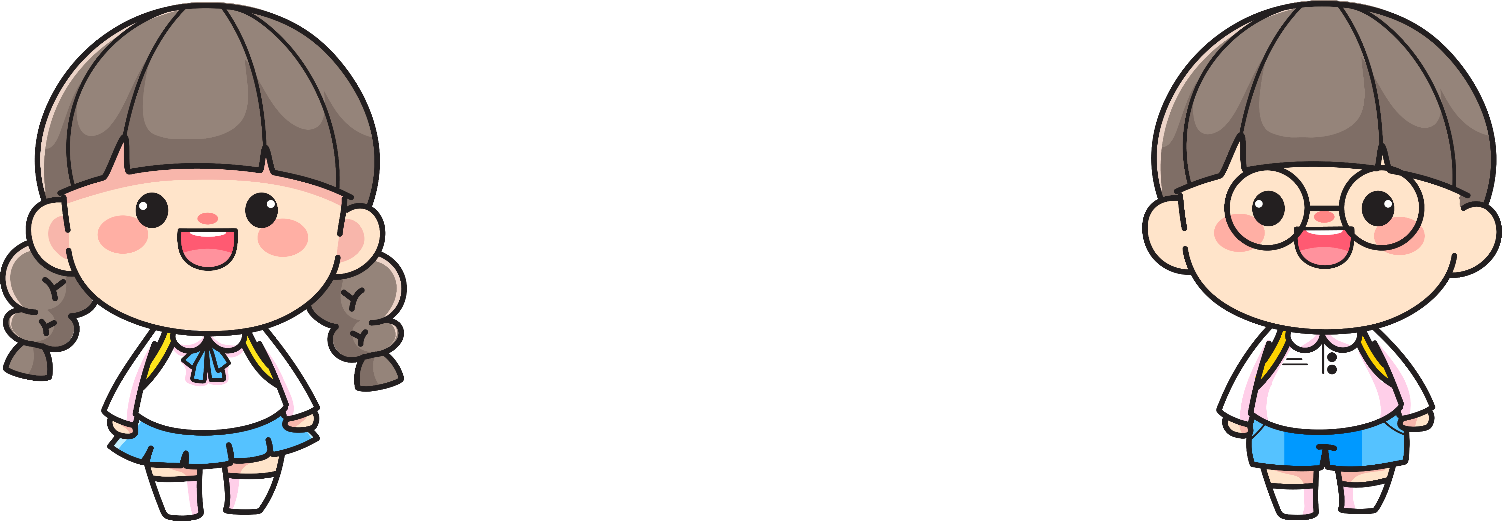 Câu ứng dụng:
Ăn quả nhớ kẻ trồng cây
Chữ n, u, a, o, e, c, r 
cao 2,5 li
Những chữ nào cao 1 li?
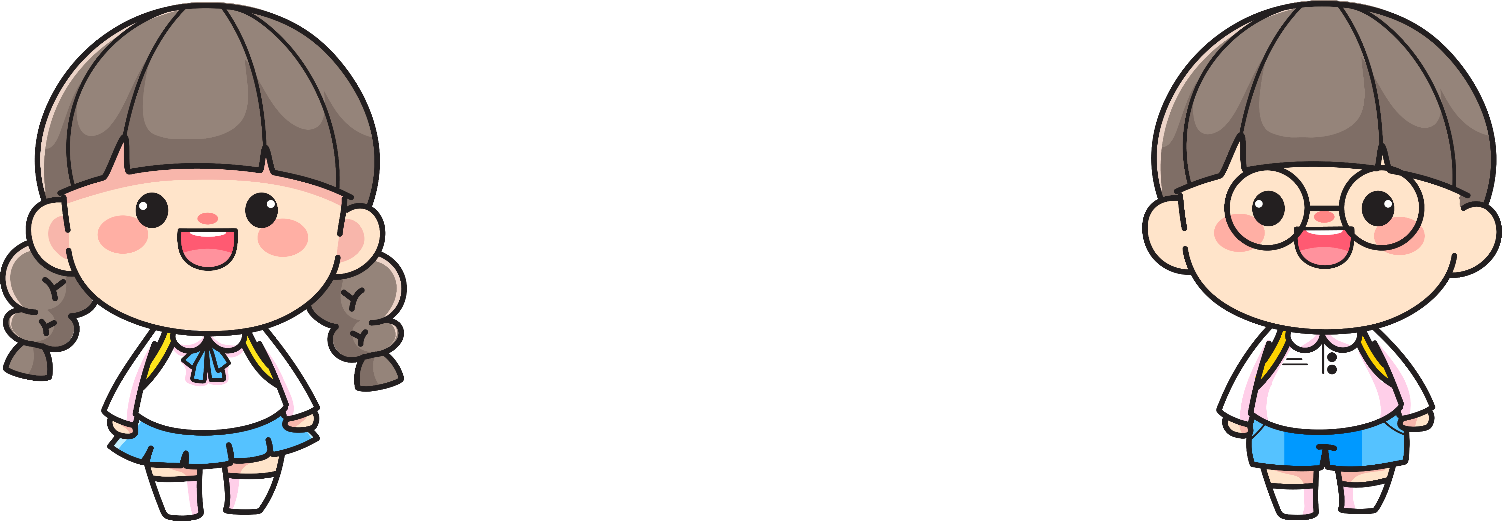 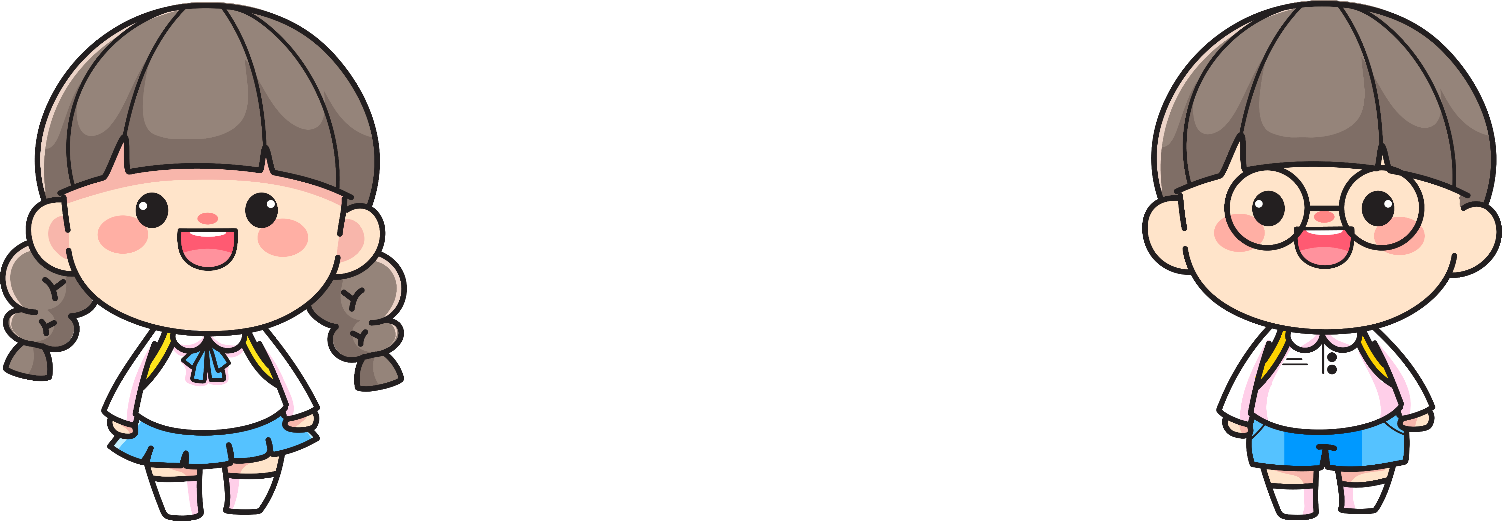 Ăn quả nhớ kẻ trồng cây
Viết câu ứng dụng vào vở Tập viết:
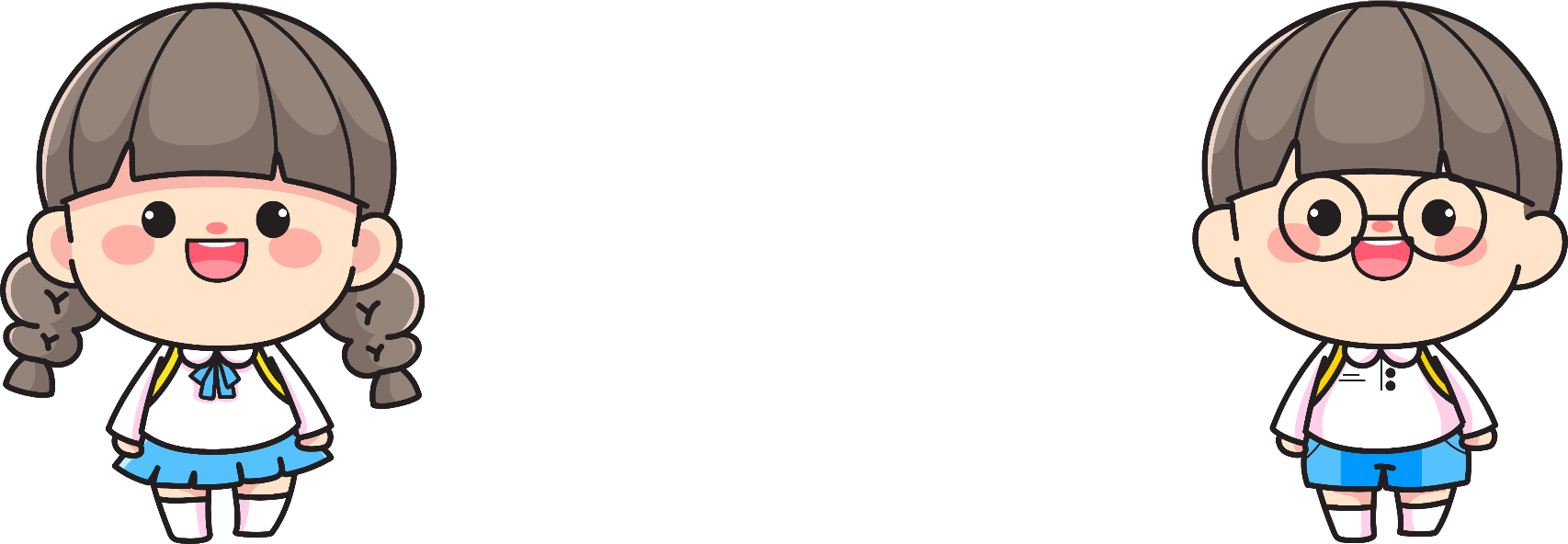 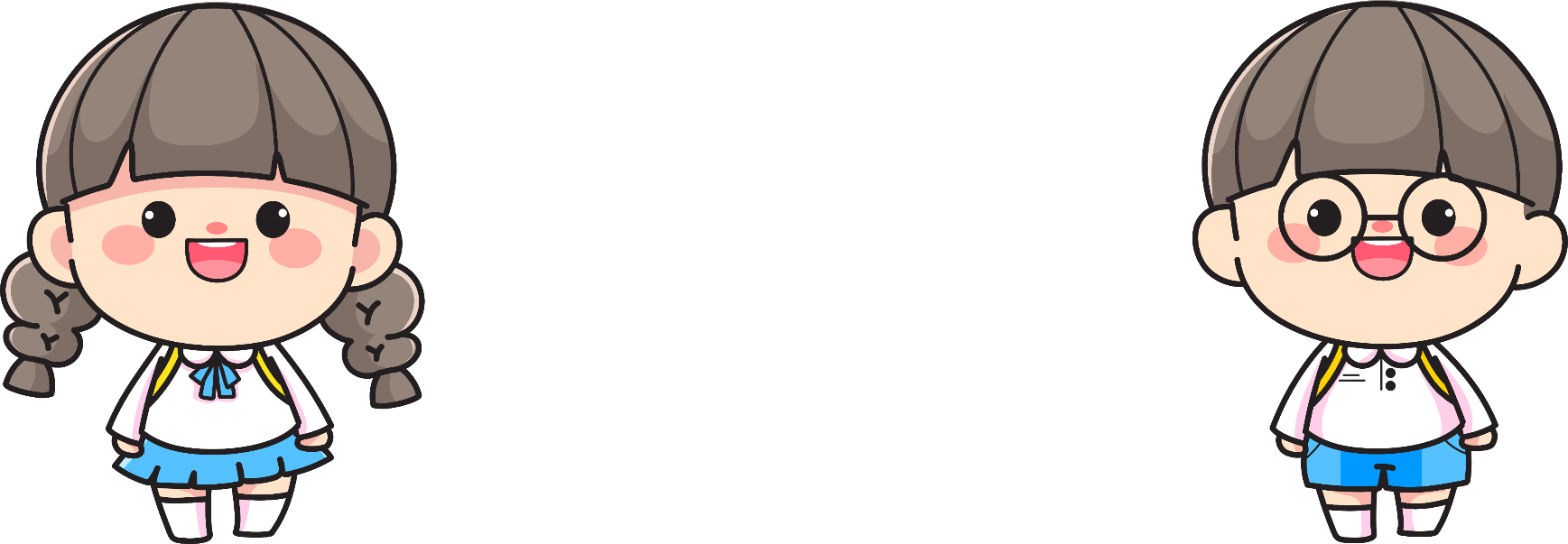 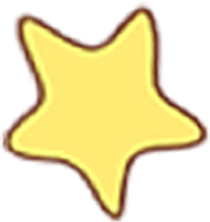 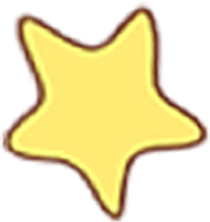 Dặn dò
Dặn dò
- Hoàn thành bài tập viết ở nhà
- Chuẩn bị bài mới
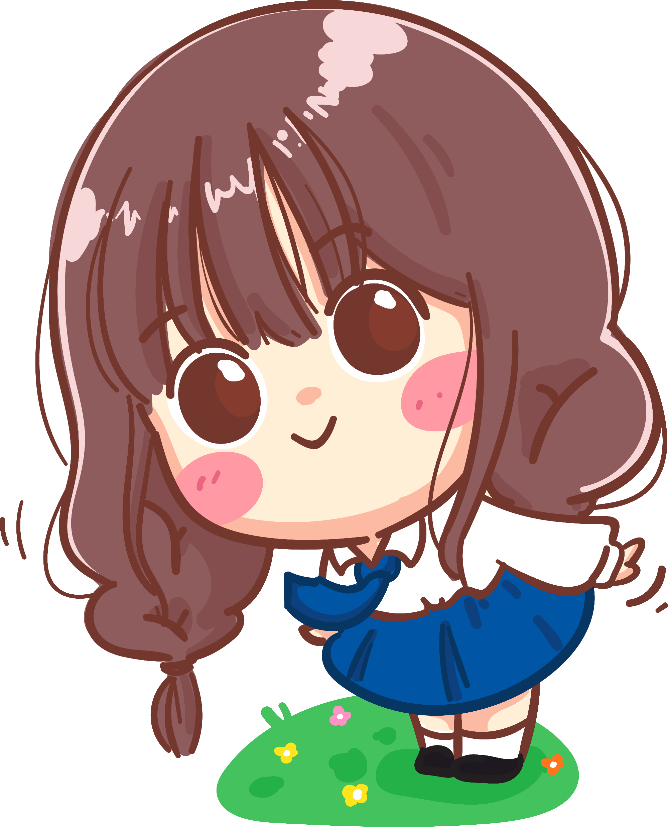 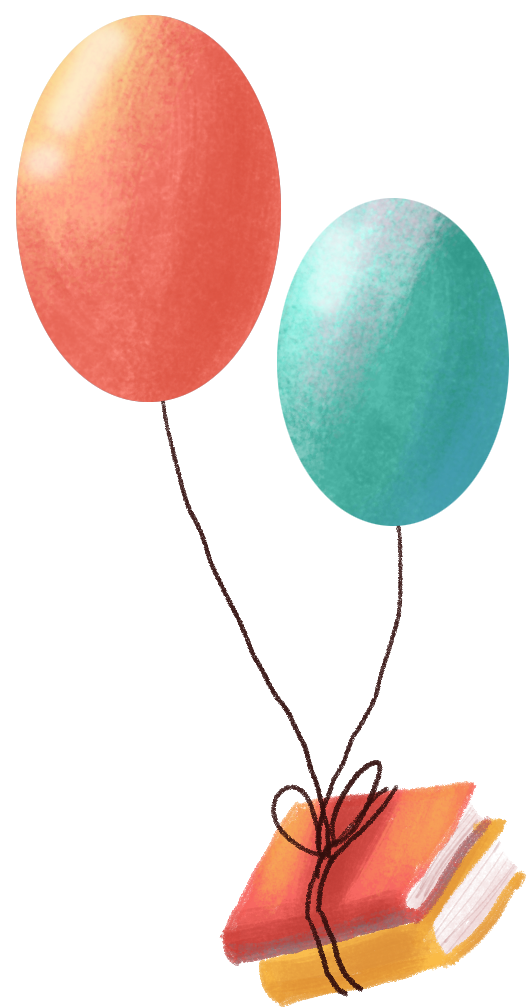 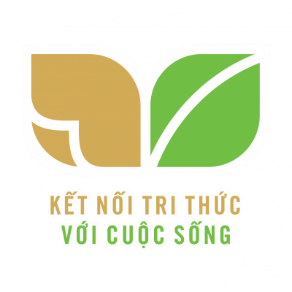 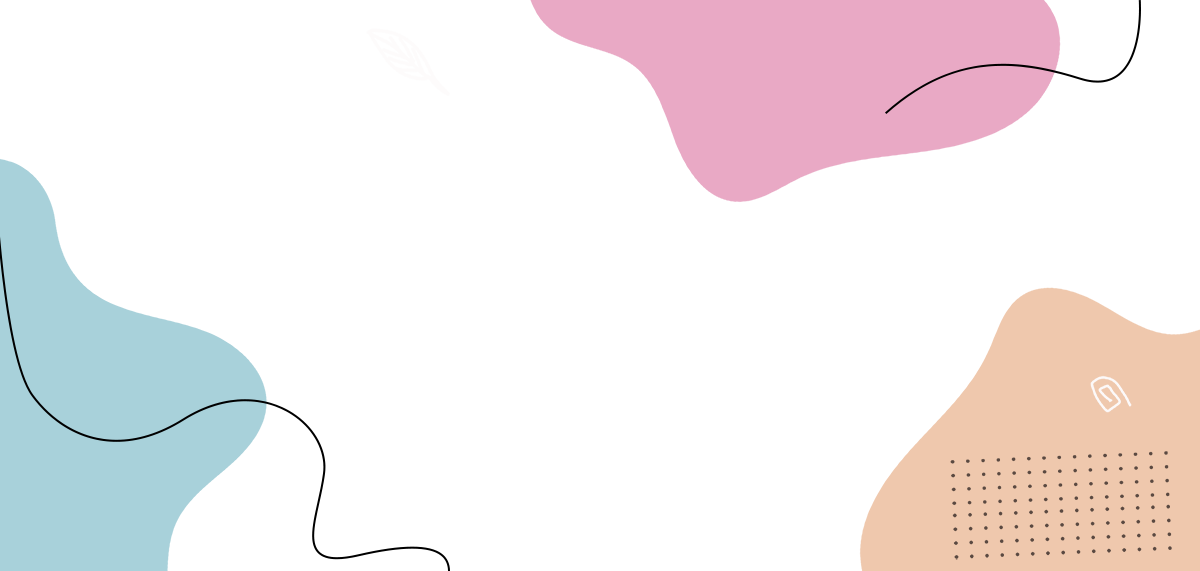 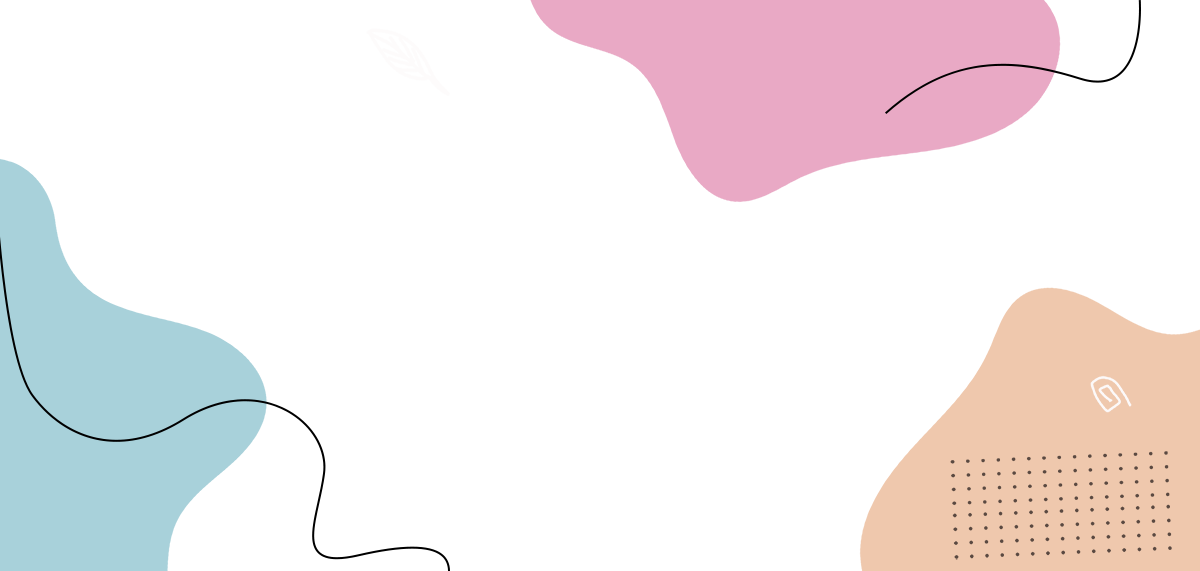 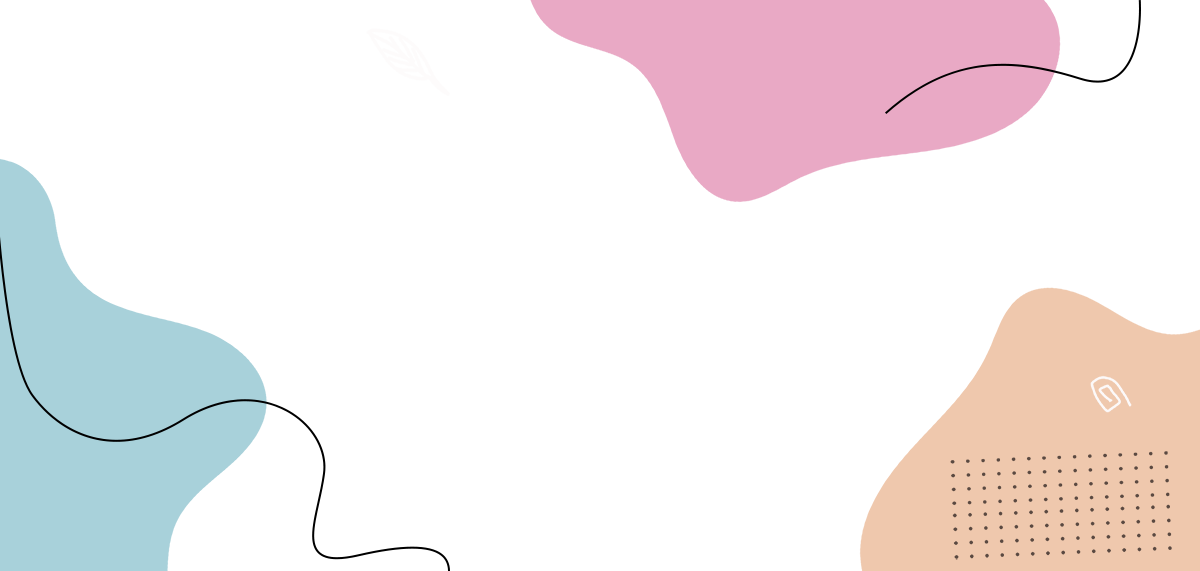 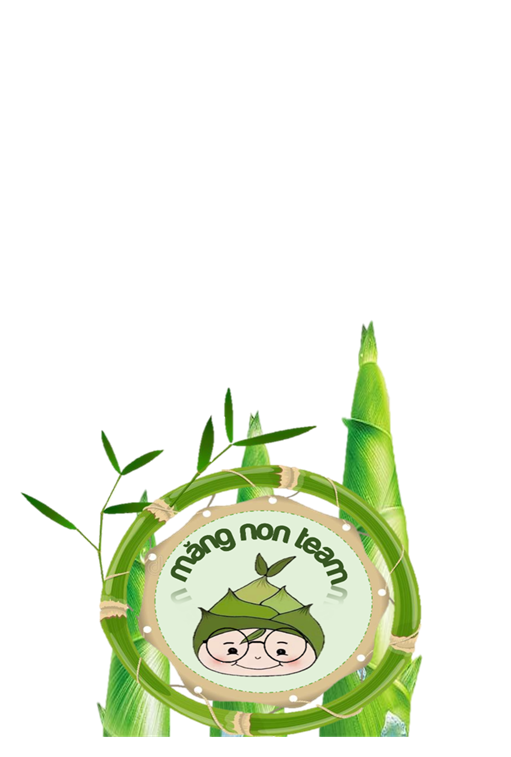 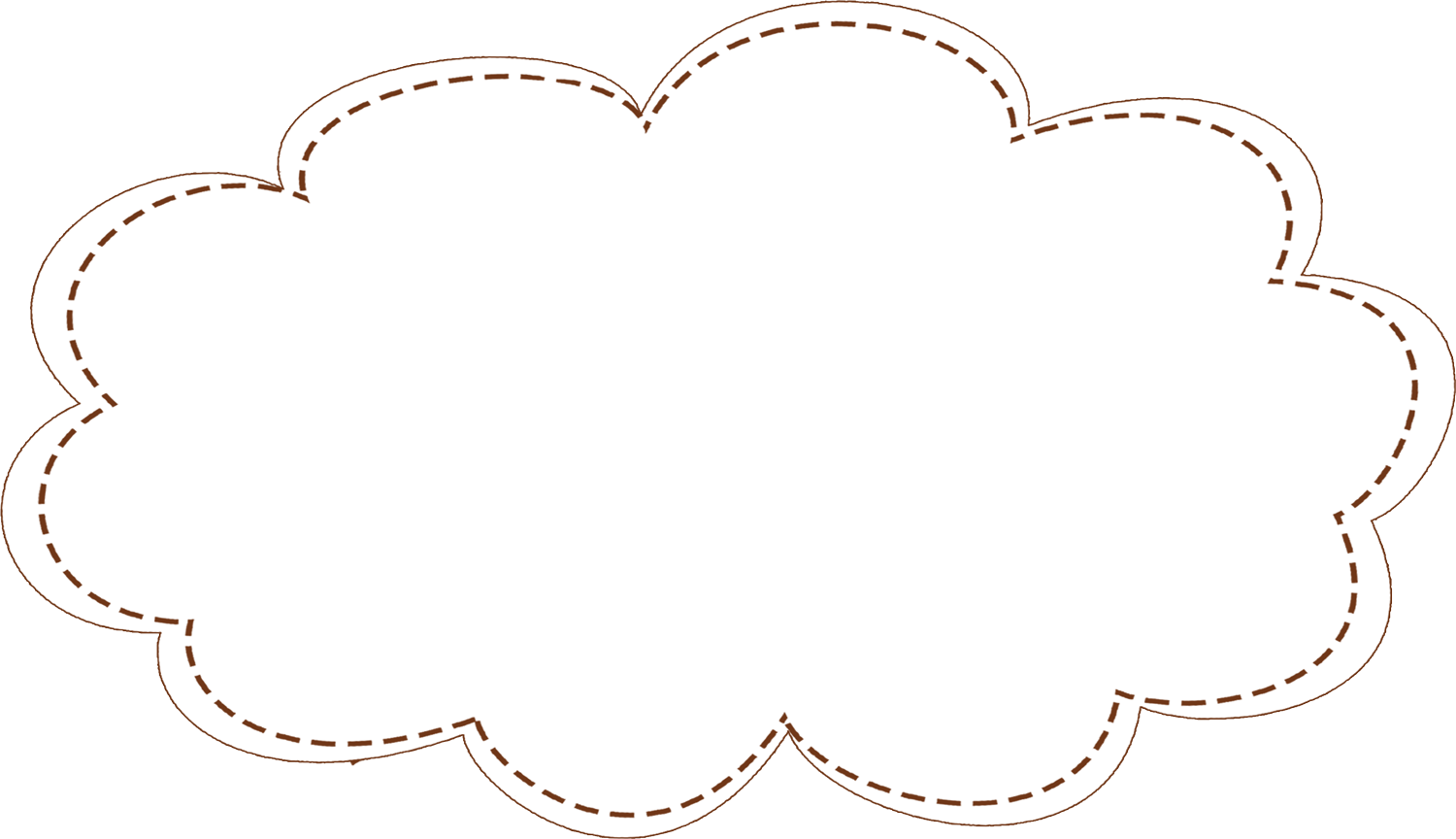 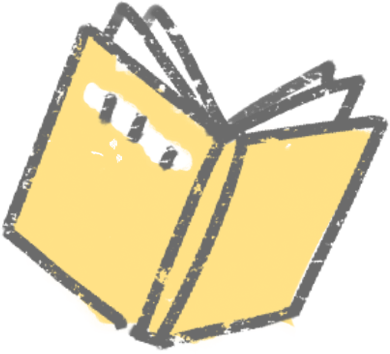 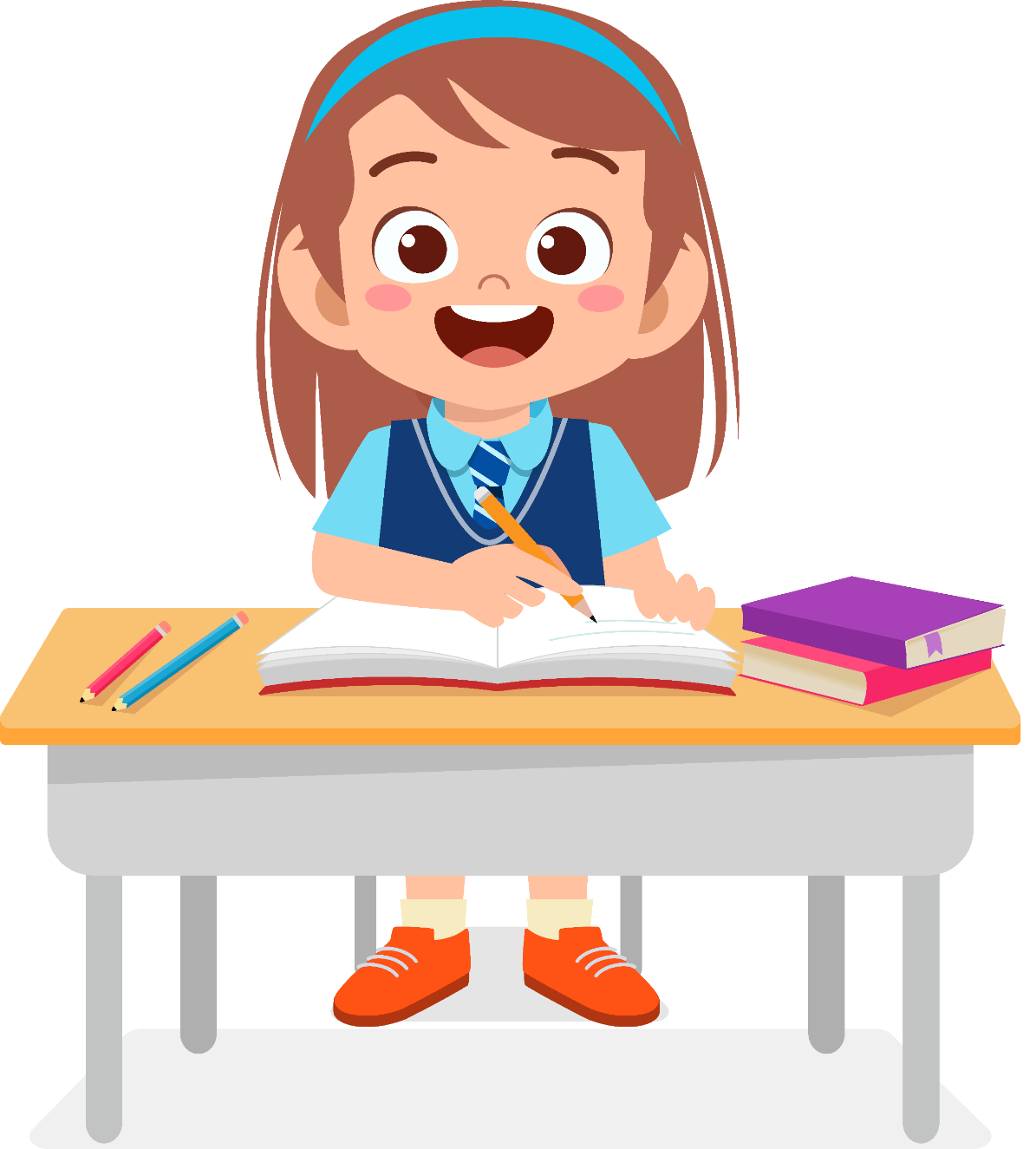 học tốt!
Chúc các em
Chúc các em
học tốt!
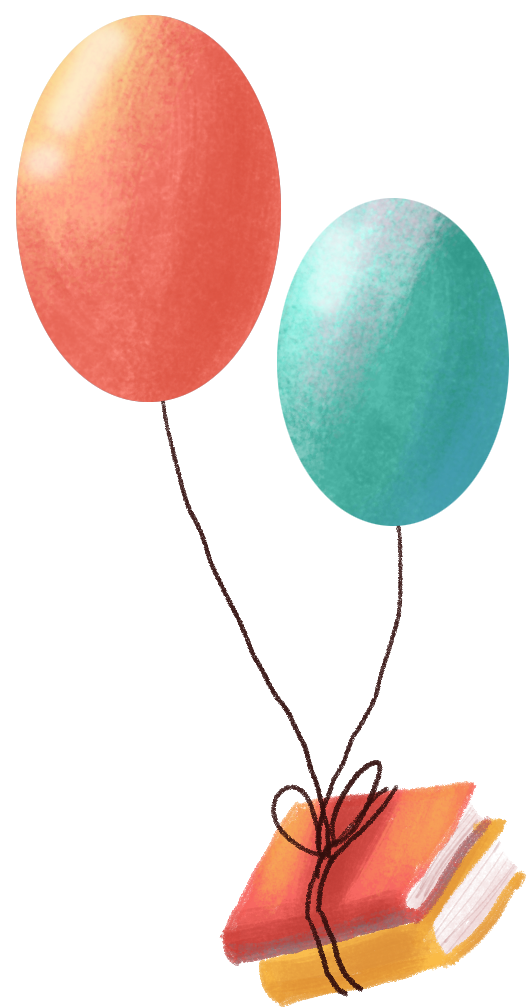